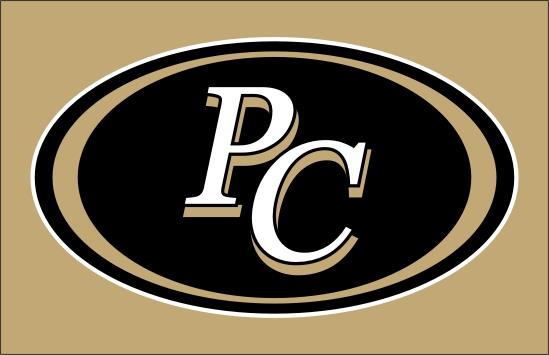 Pell City High School Scholarship Acclamation 2017
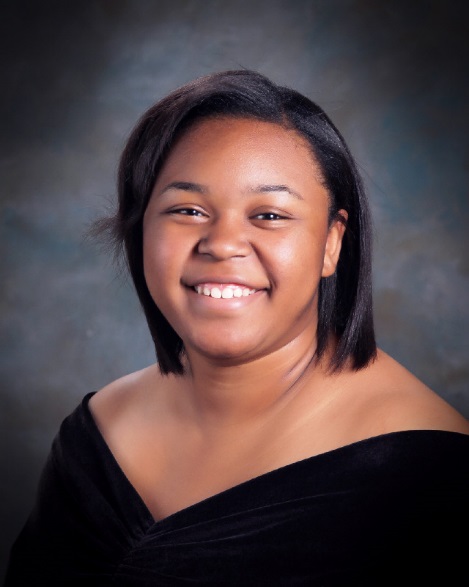 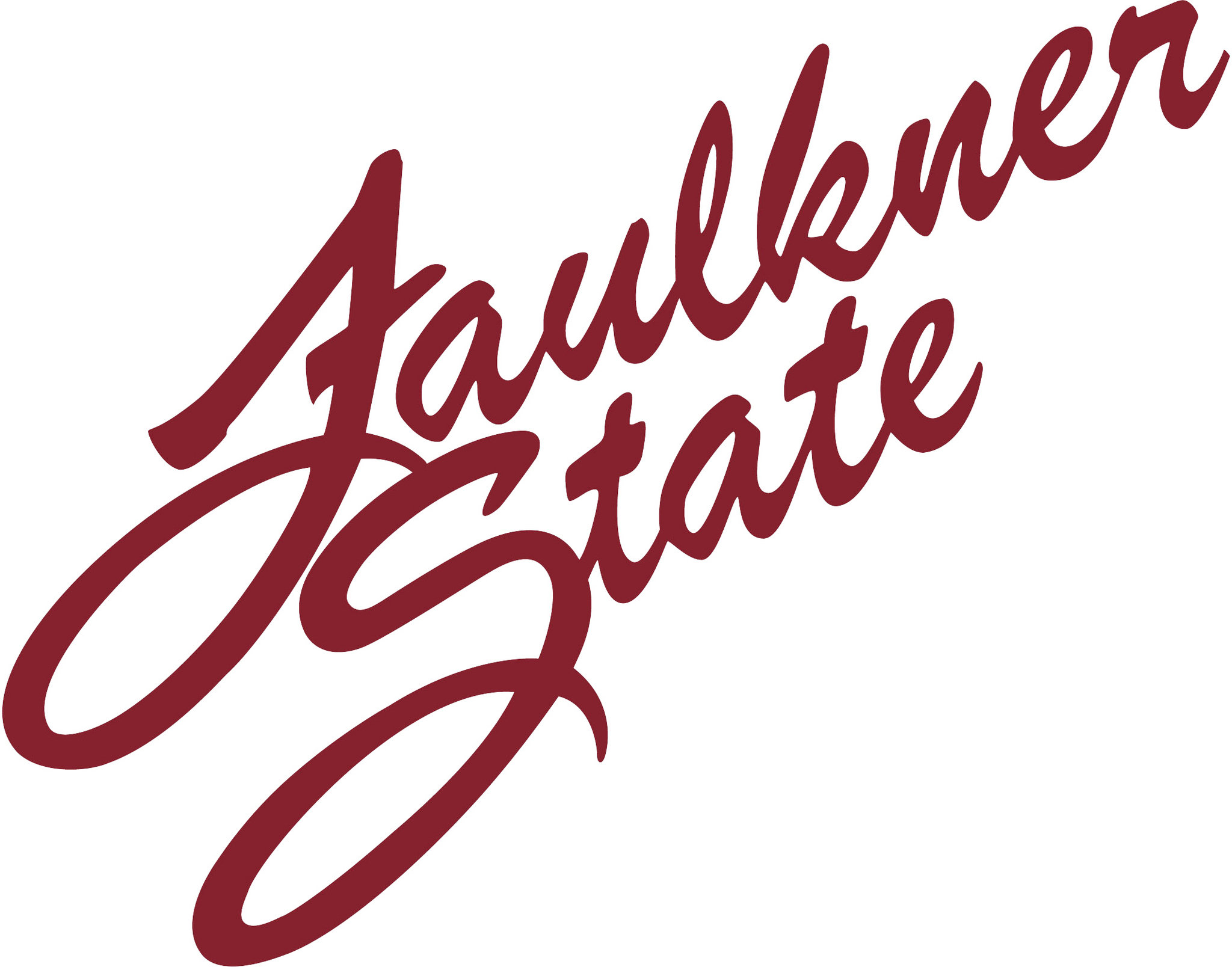 Mia Allen
Scholarships
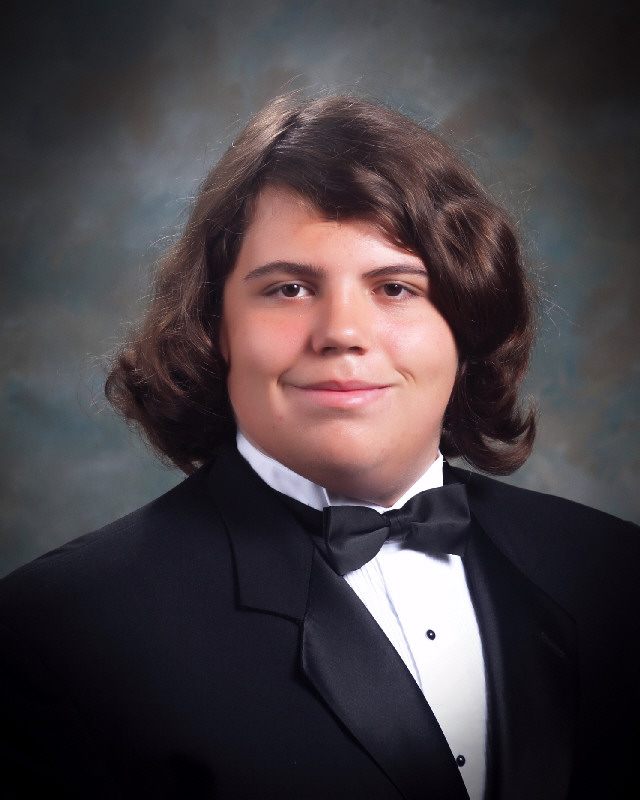 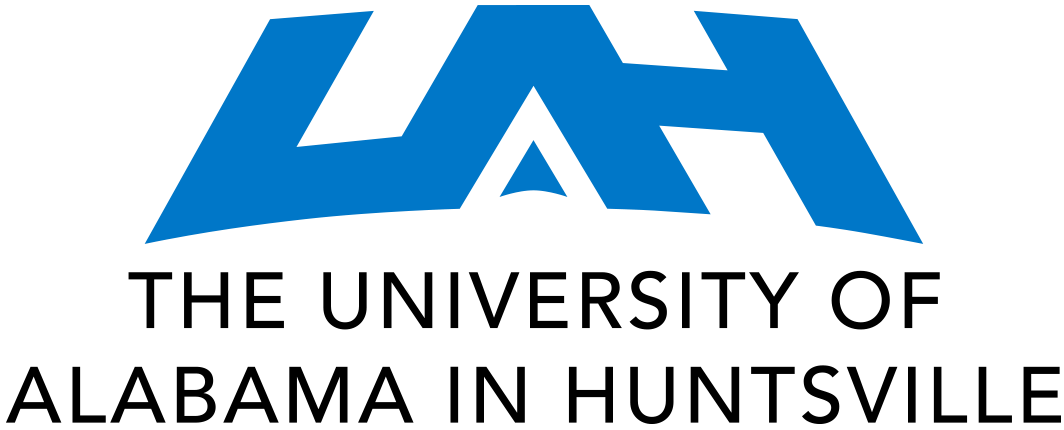 Adrian Bates
Scholarships
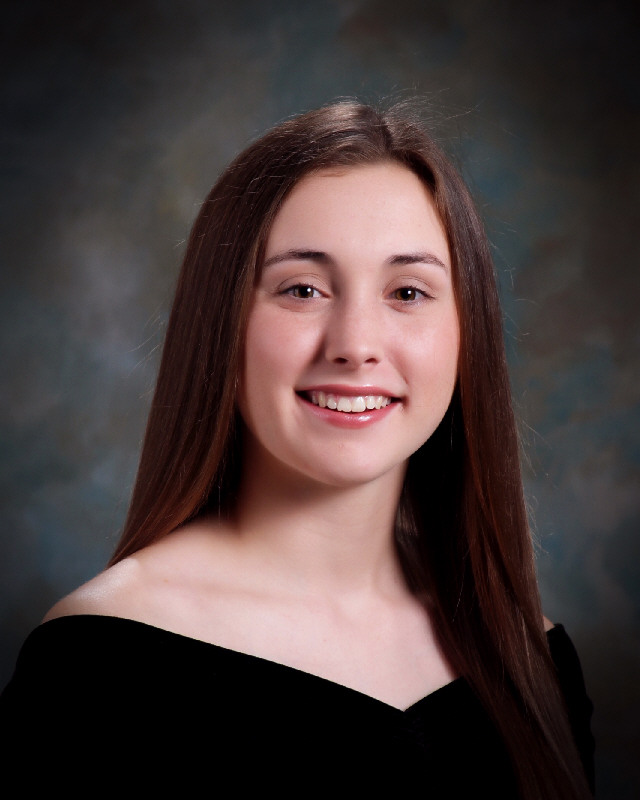 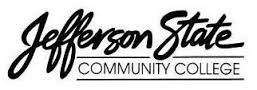 Maggie Bowling
Scholarships
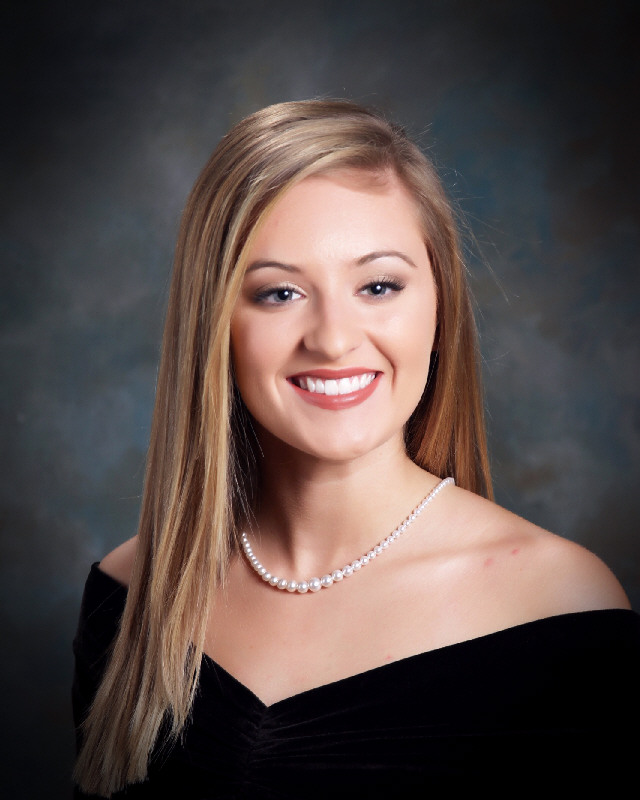 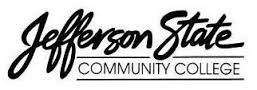 Madison Bowman
Scholarships
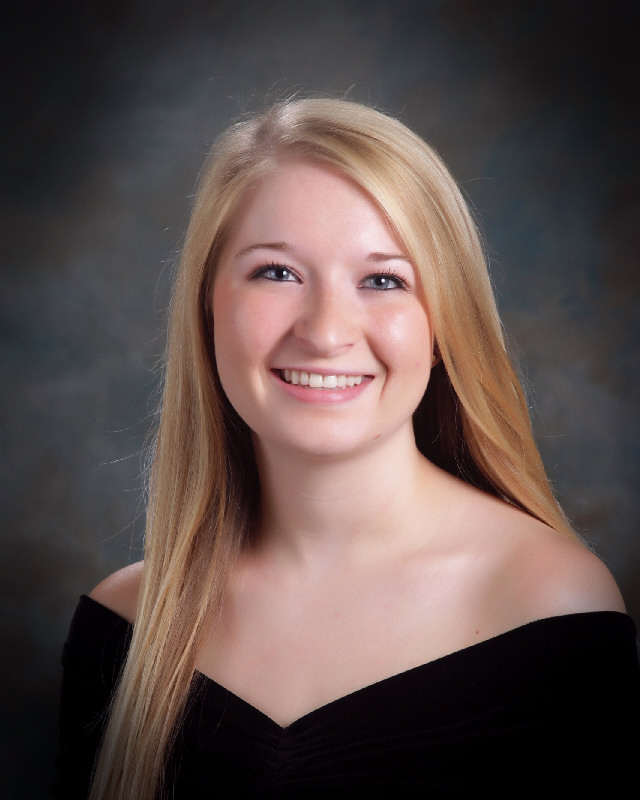 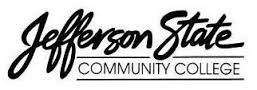 Taylen Bowman
Scholarships
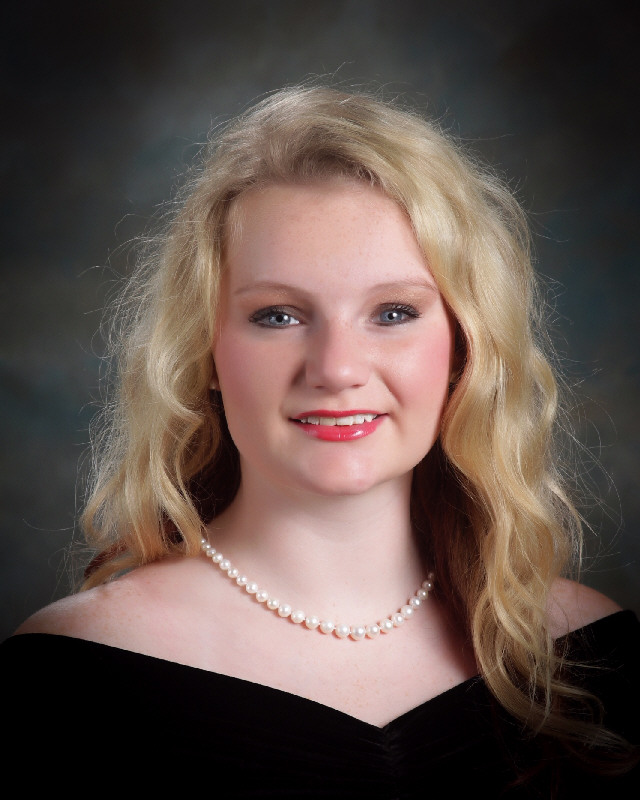 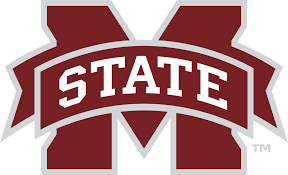 Danya Brown
Scholarships
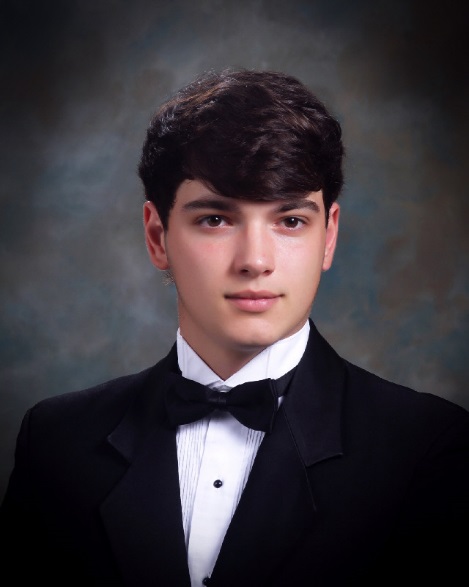 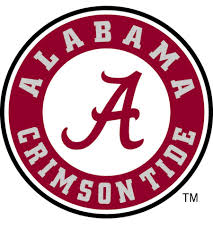 Jeffrey Bullard
Scholarships
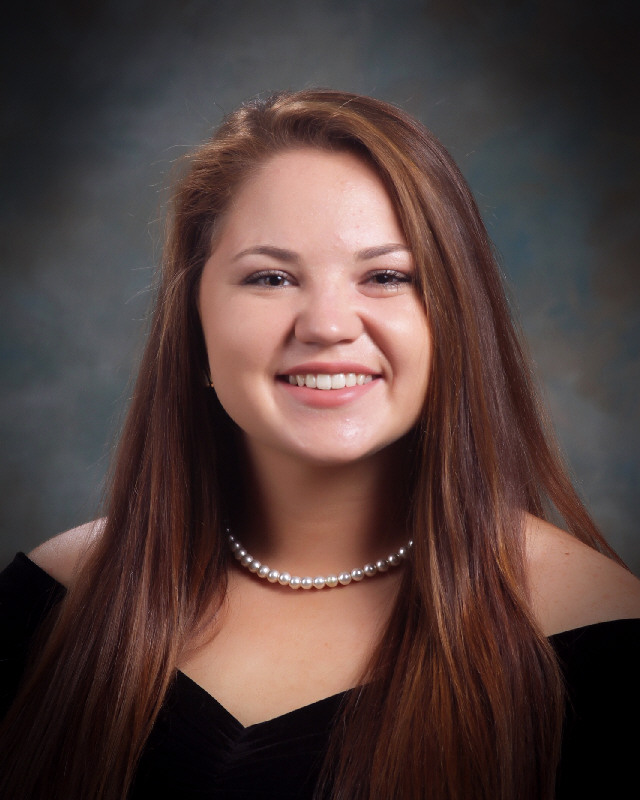 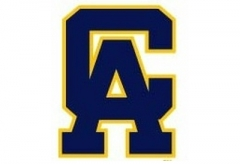 Elizabeth Burns
Scholarships
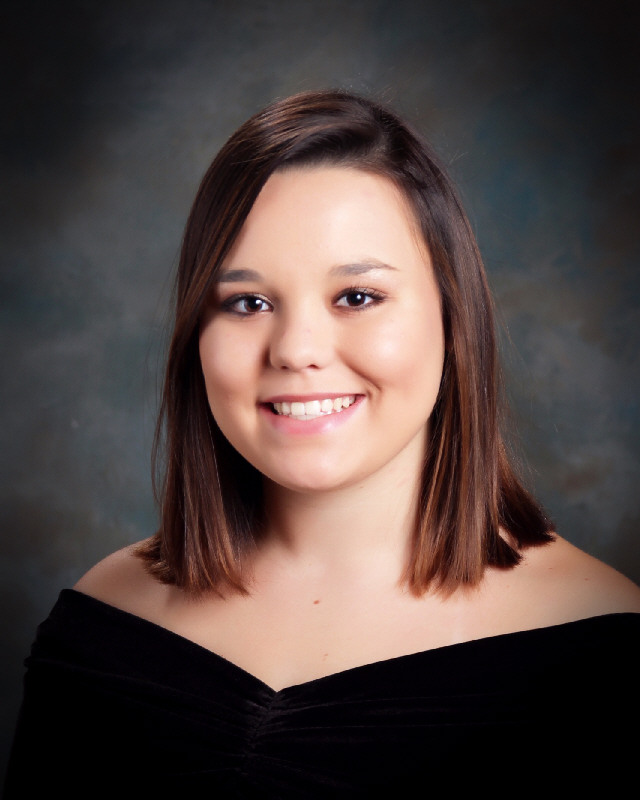 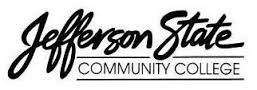 Sierra Canary
Scholarships
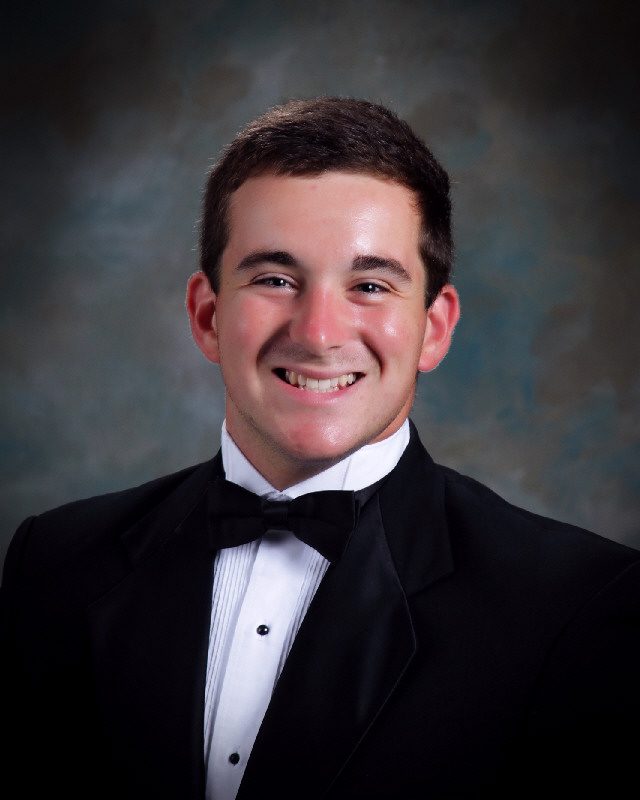 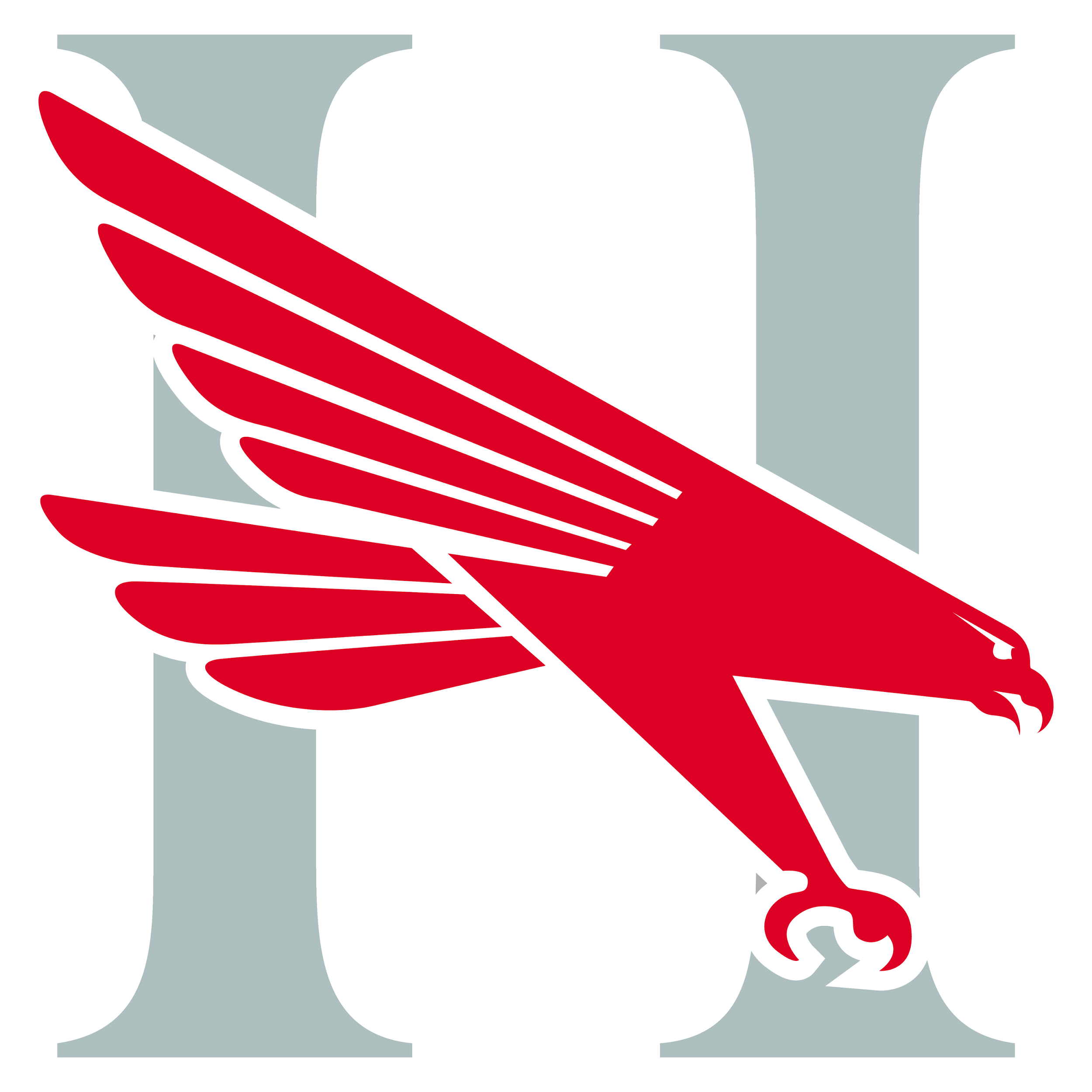 Austin Carleton
Scholarships
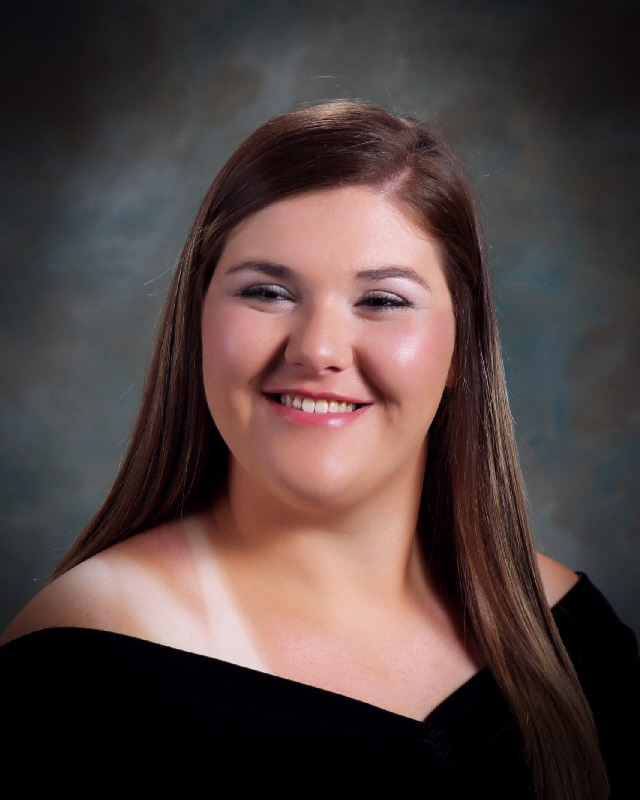 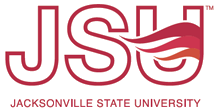 Cayla Carpenter
Scholarships
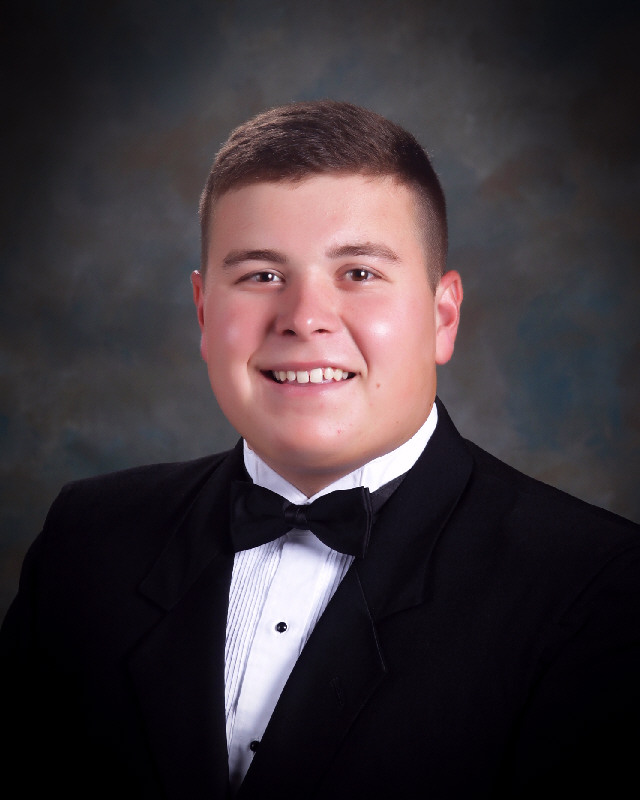 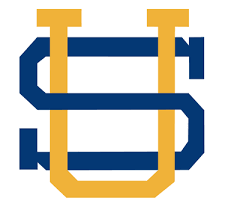 Ben Castleberry
Scholarships
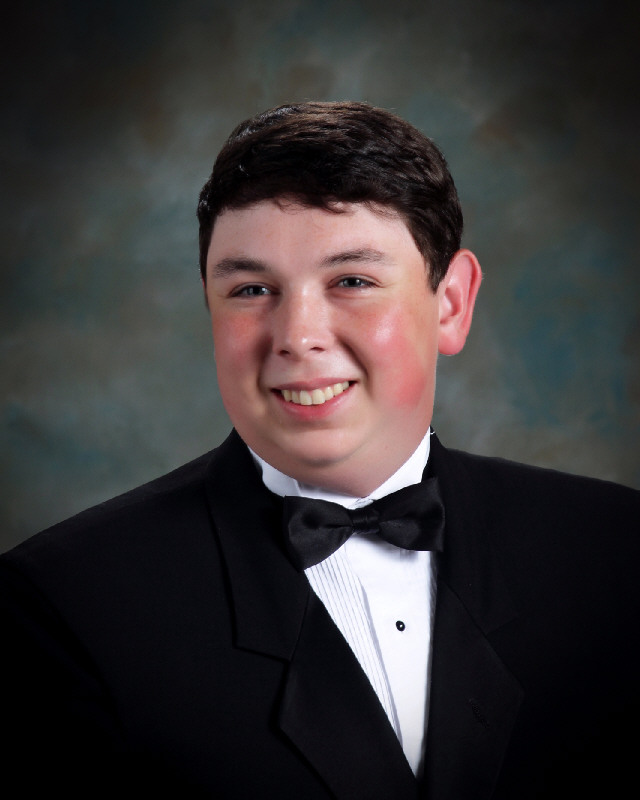 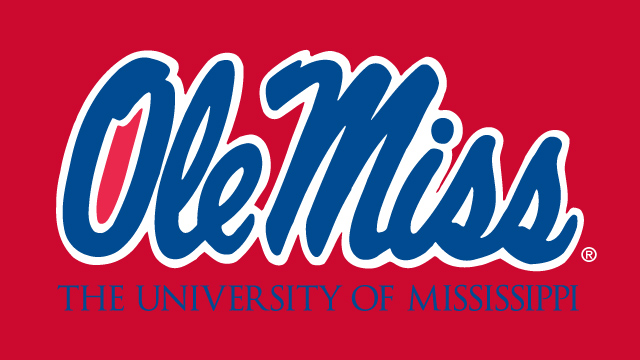 Peyton Cofer
Scholarships
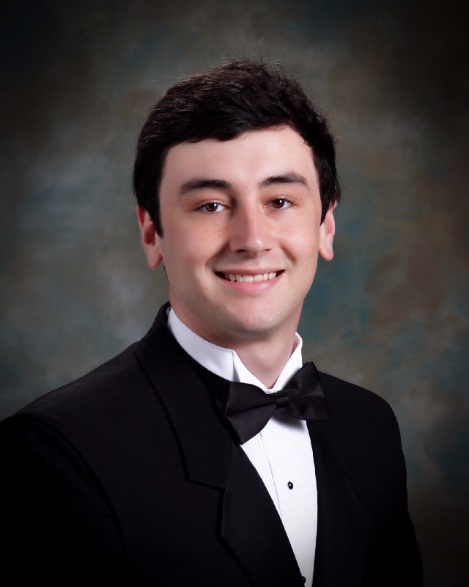 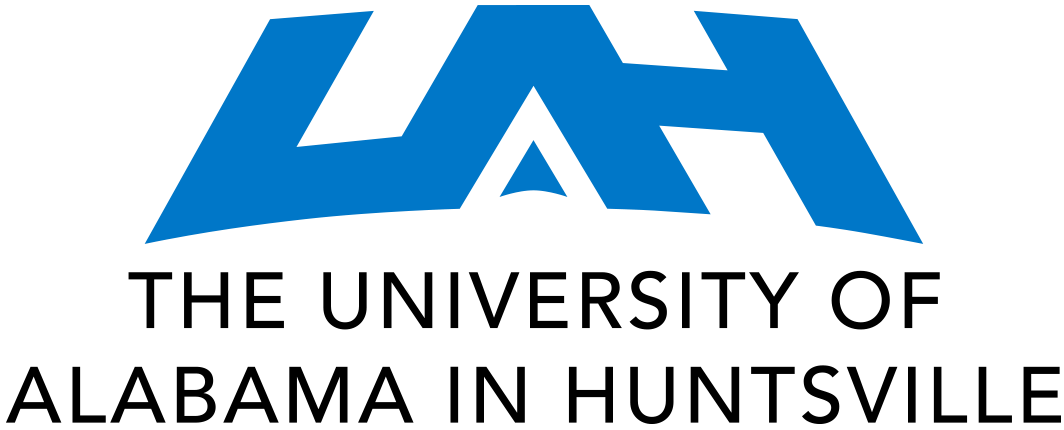 Nigel Collier
Scholarships
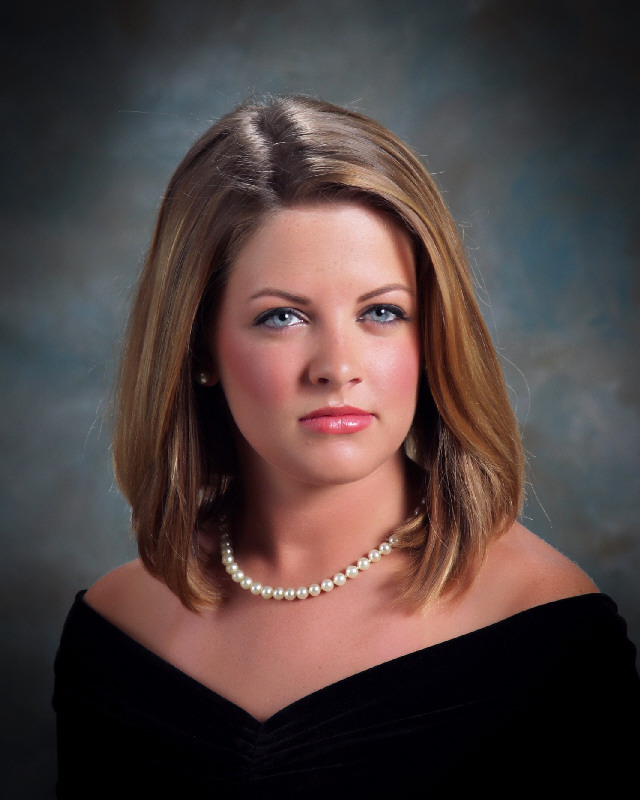 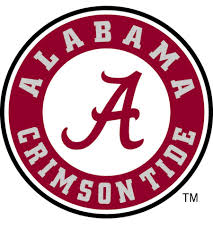 Caroline Costello
Scholarships
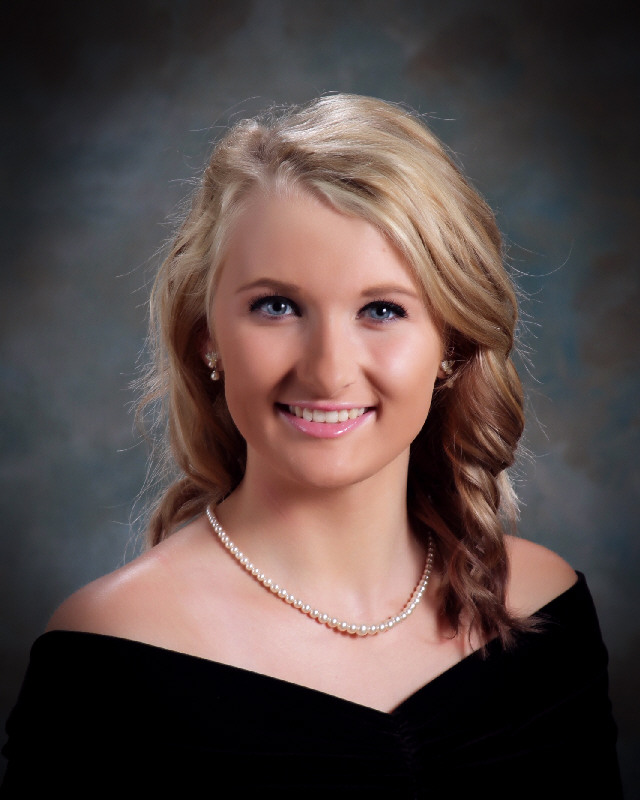 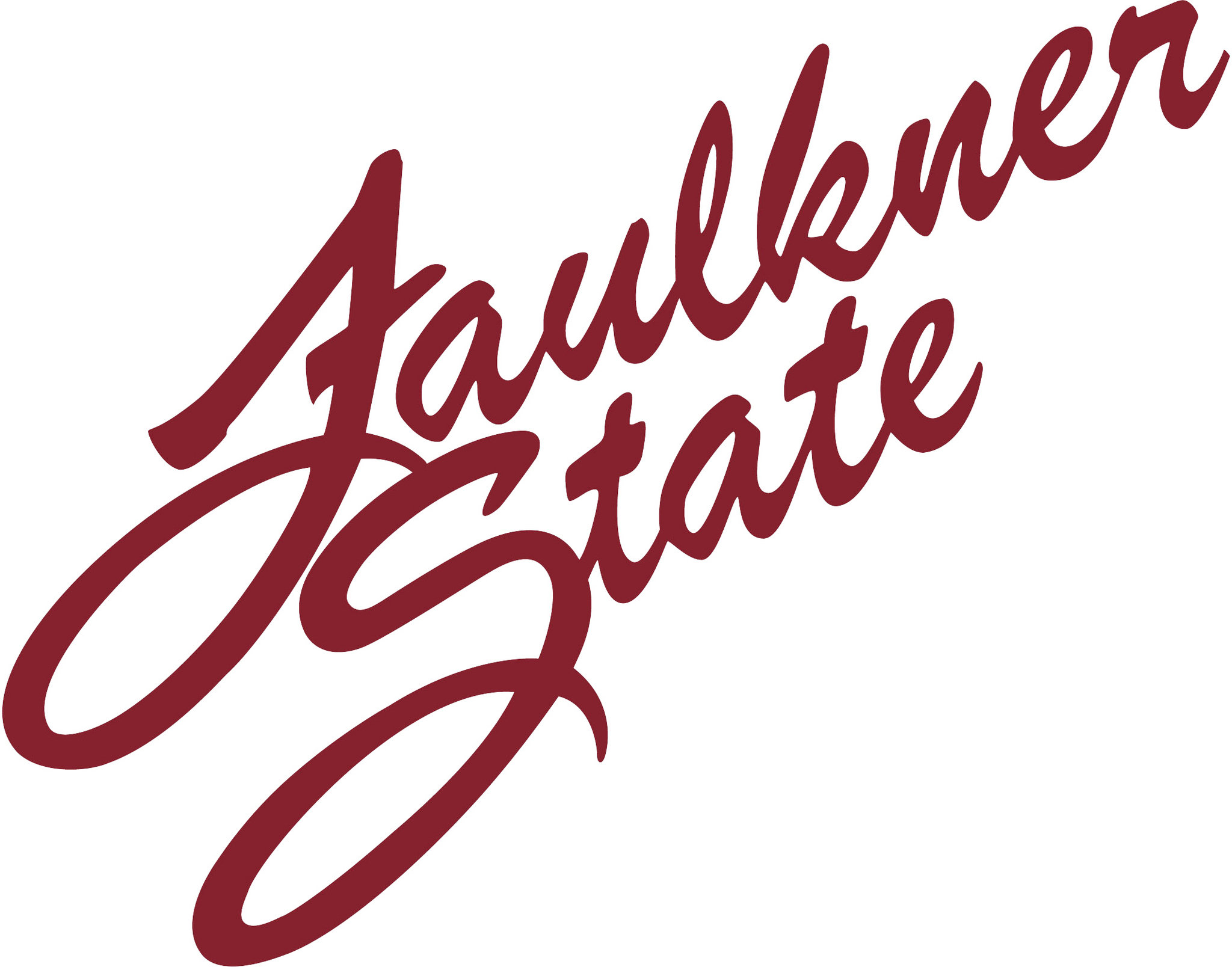 Emily Danzey
Scholarships
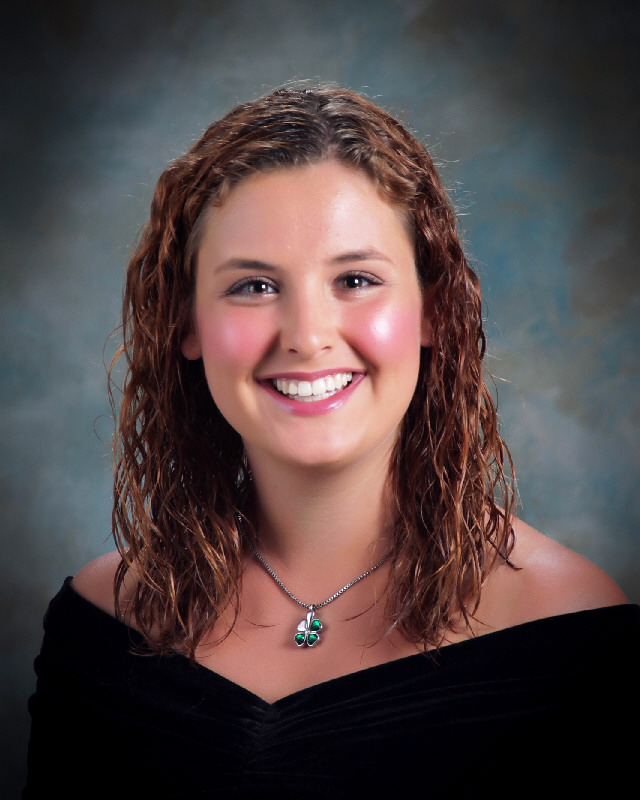 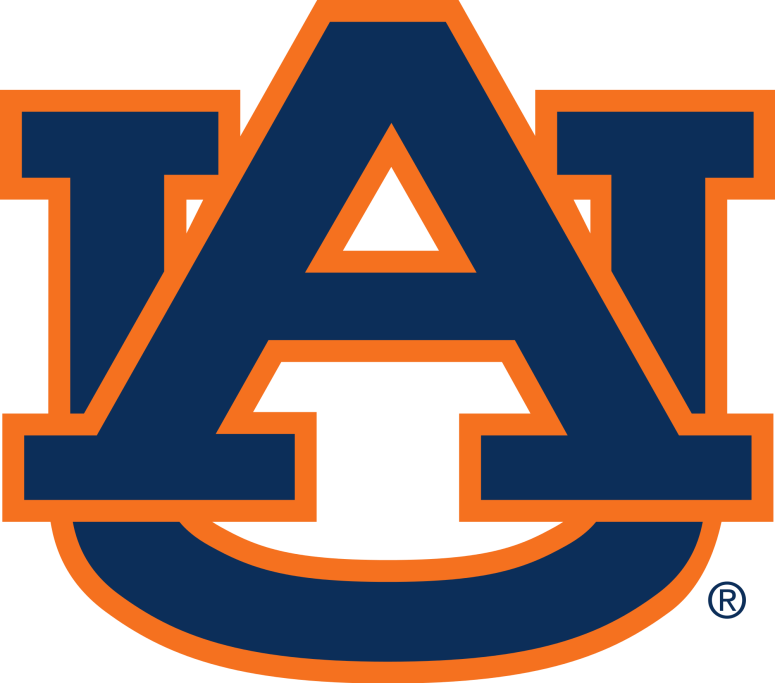 Caitlynn Darby
Scholarships
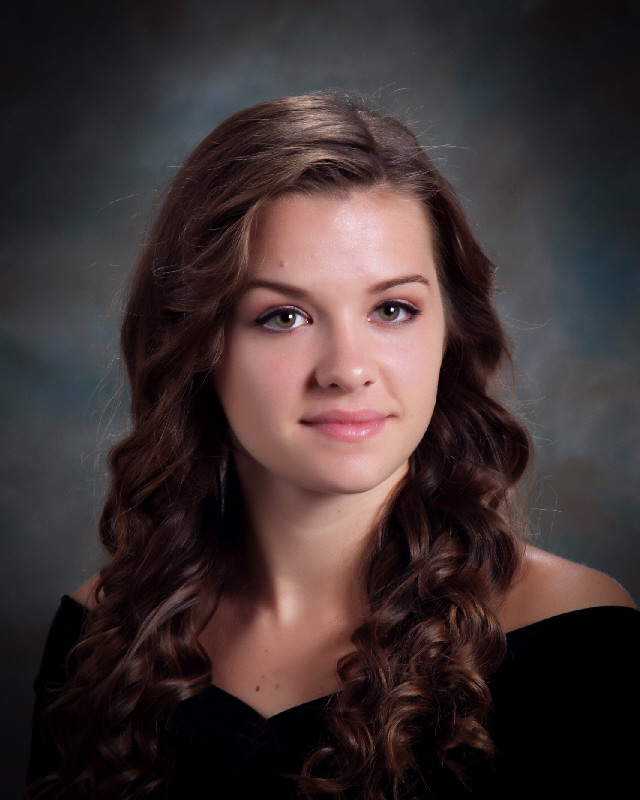 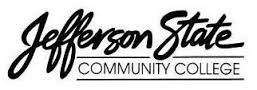 Olivia Dewberry
Scholarships
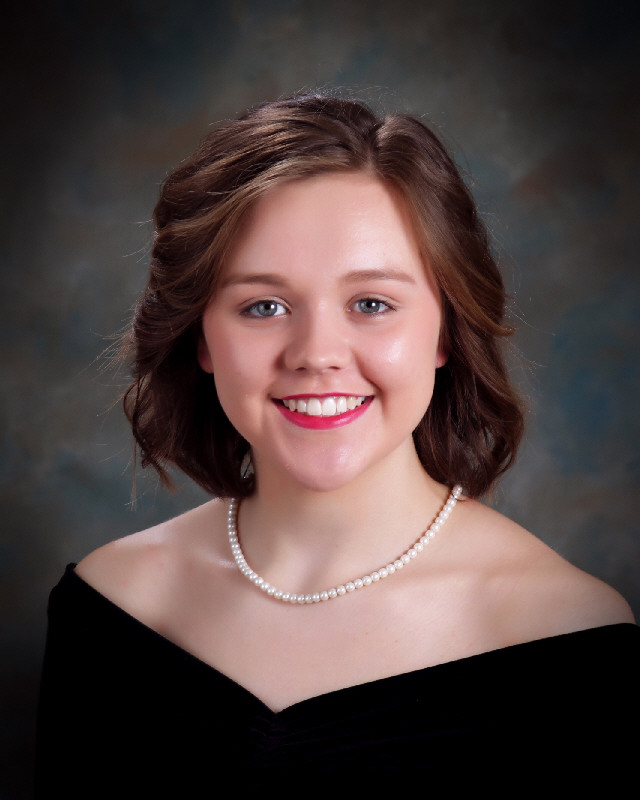 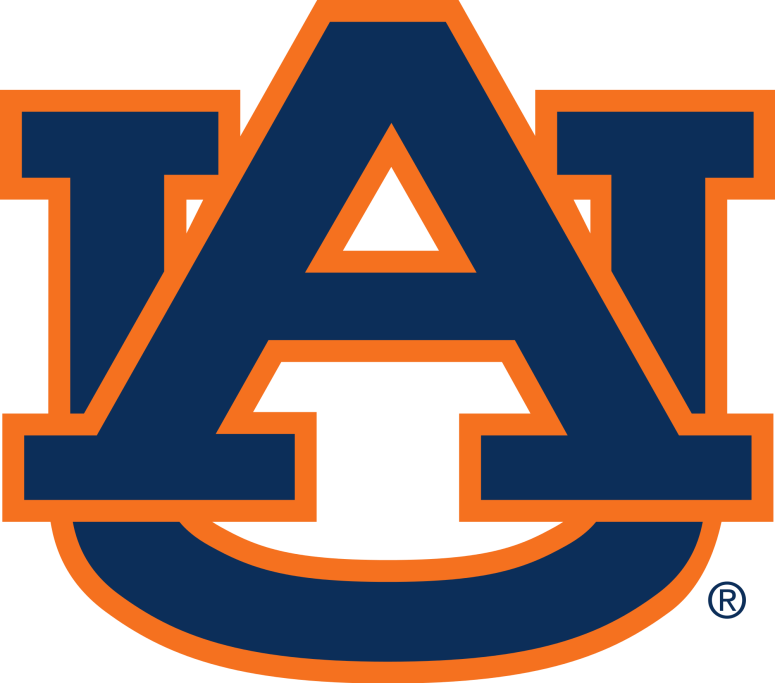 Allison Epperson
Scholarships
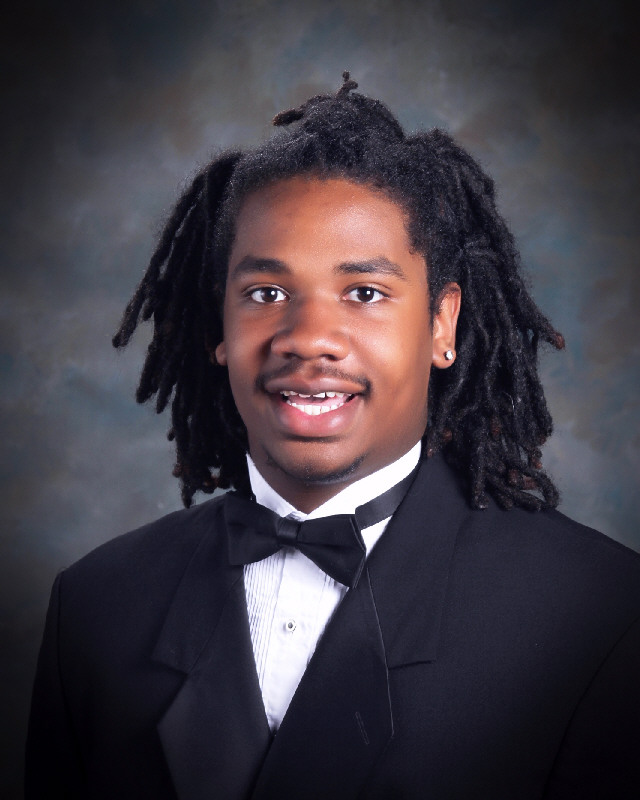 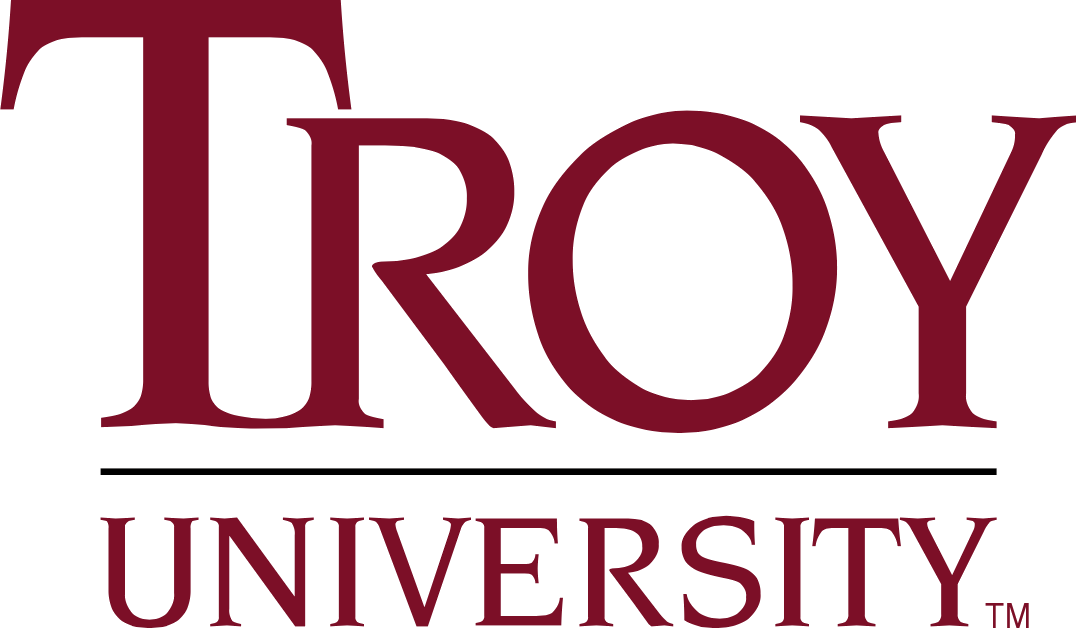 Jarrell Estell
Scholarships
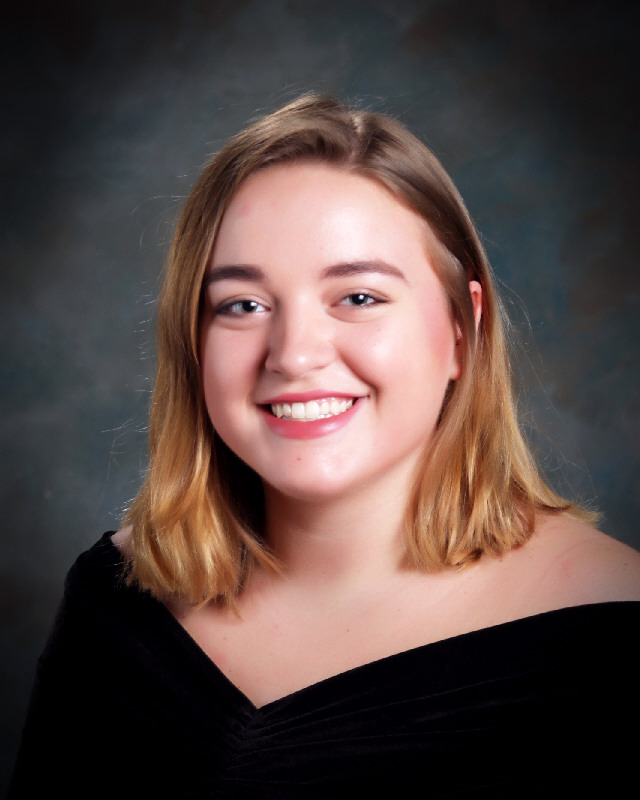 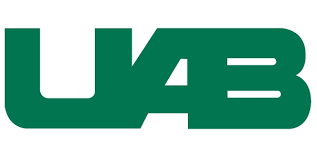 Ellie Funderburg
Scholarships
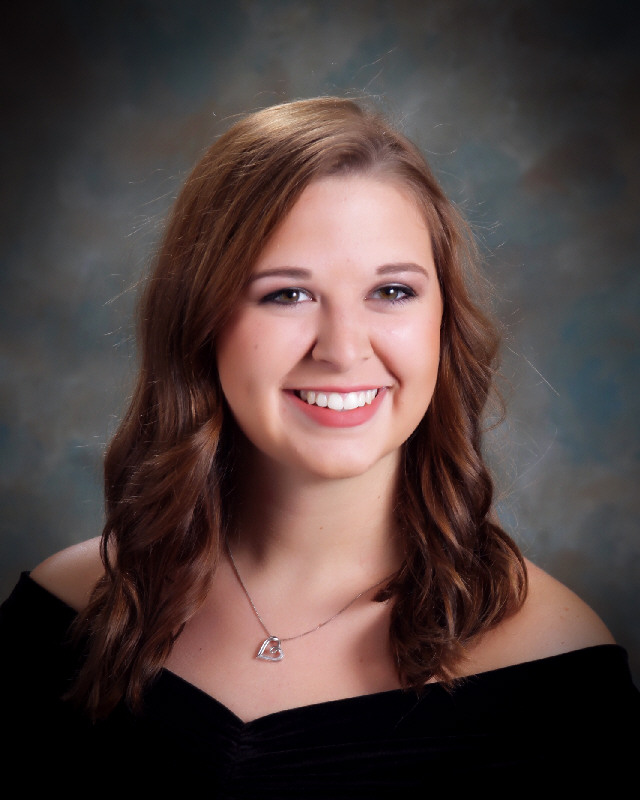 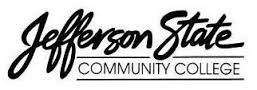 Sydney Gillilan
Scholarships
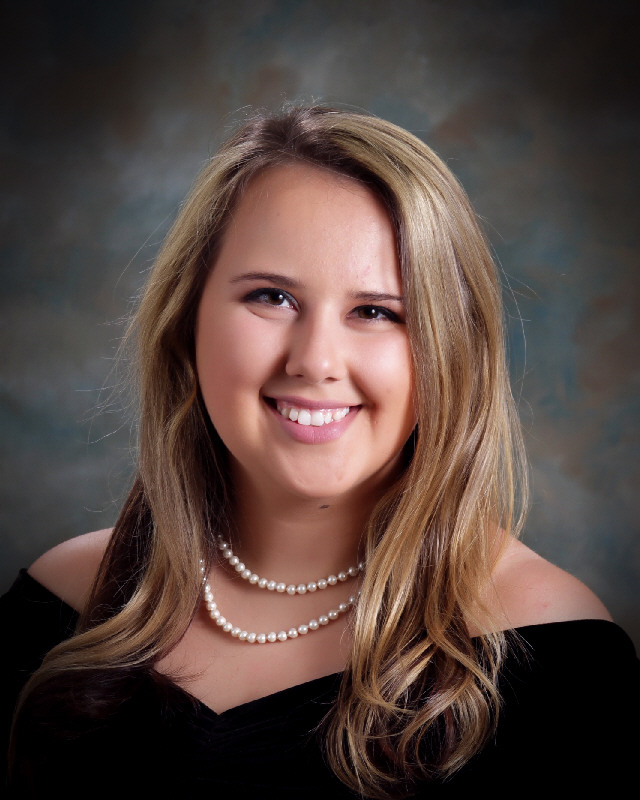 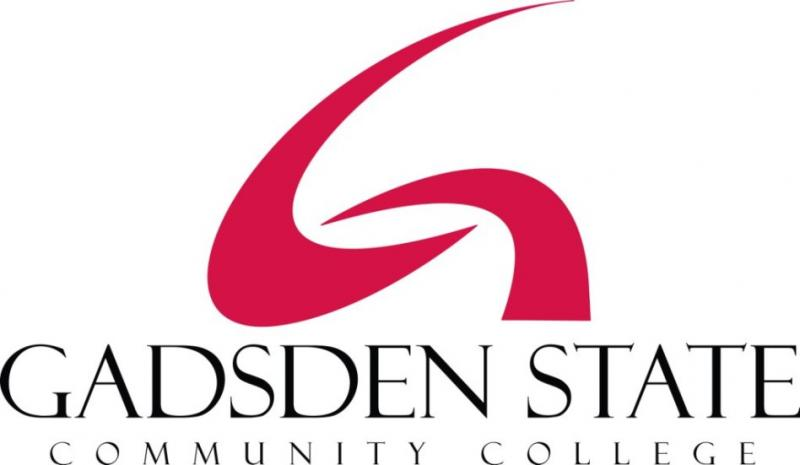 Lauryn Graff
Scholarships
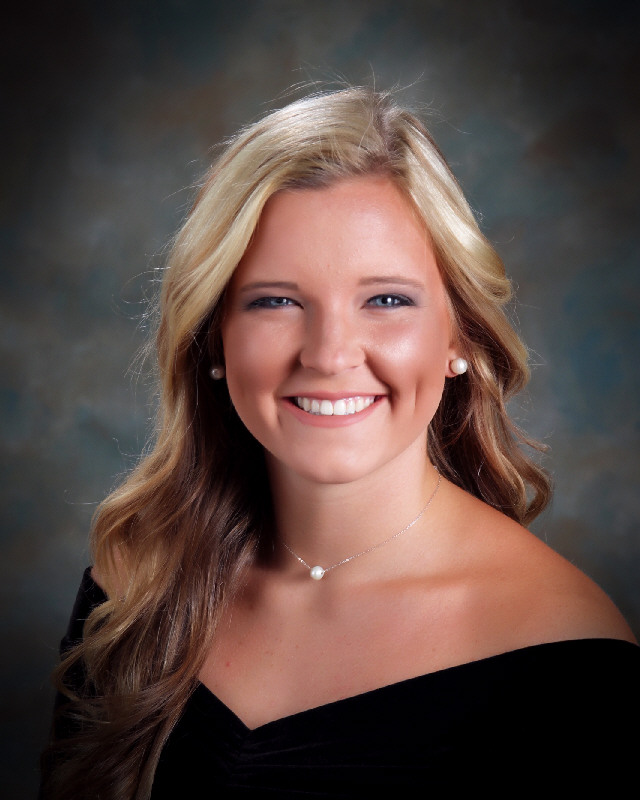 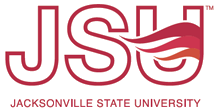 Hilary Hadley
Scholarships
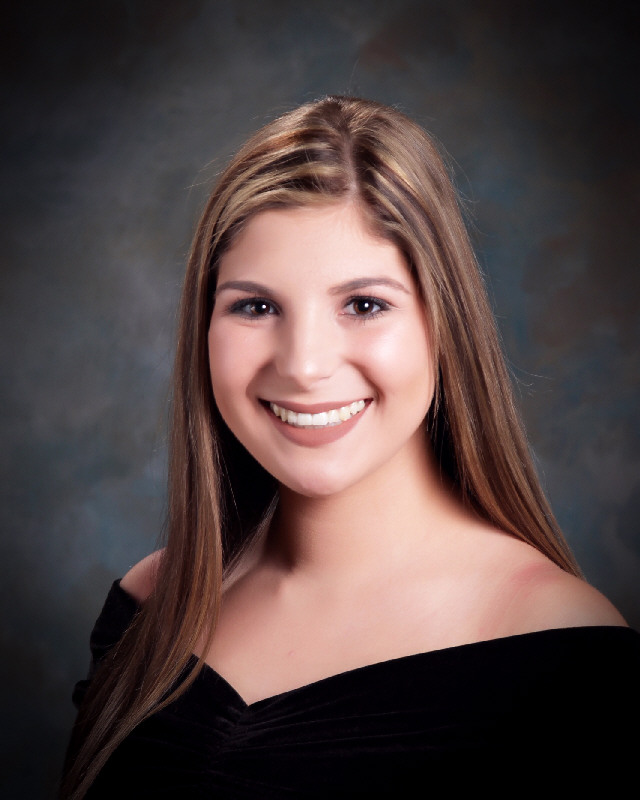 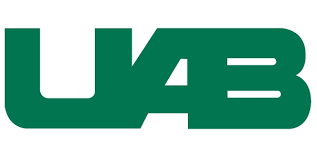 Regan Harmon
Scholarships
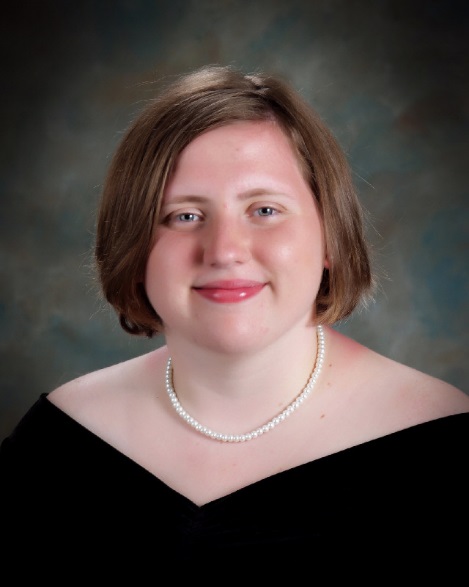 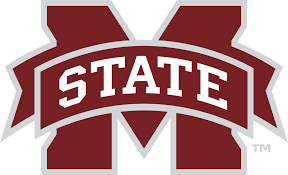 Felicity Harvard
Scholarships
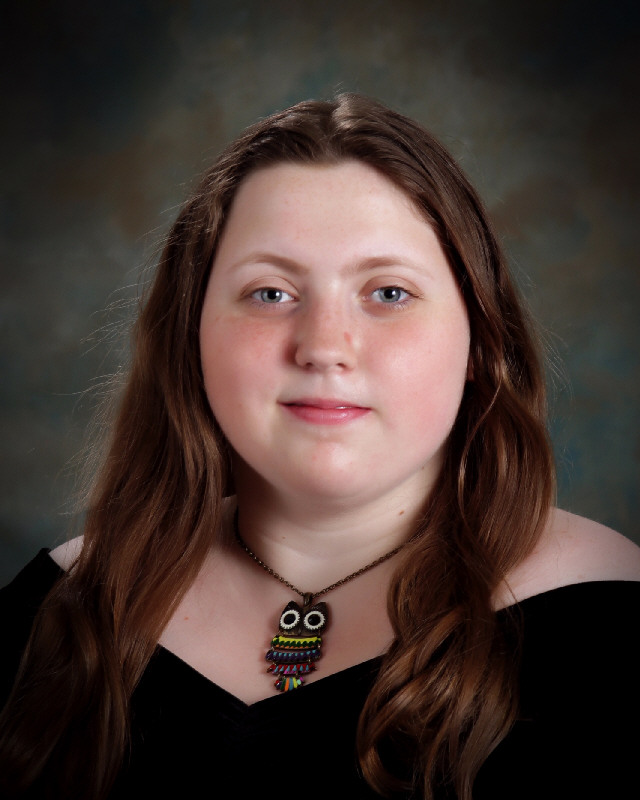 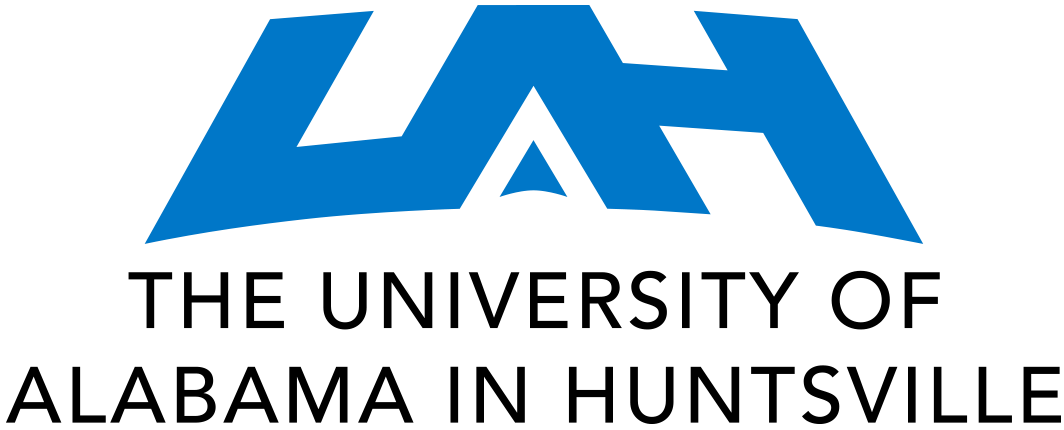 Patience Harvard
Scholarships
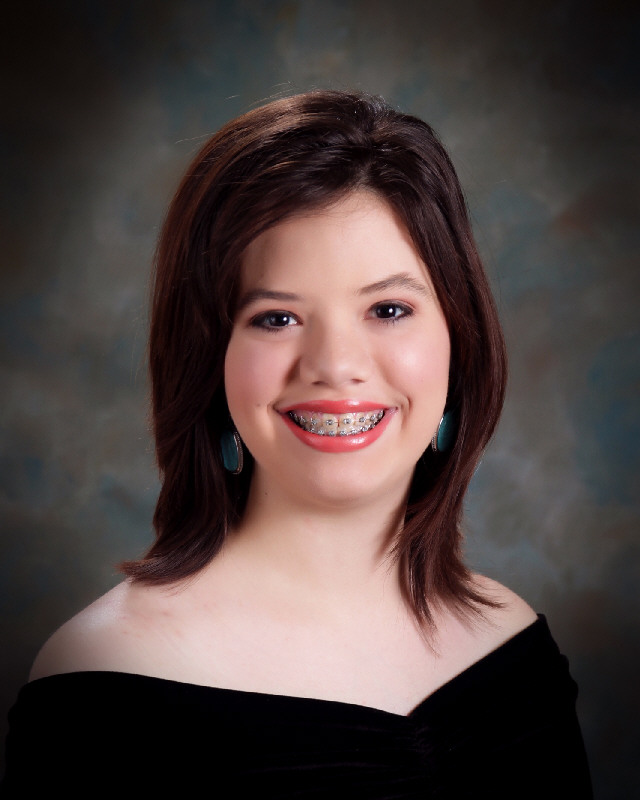 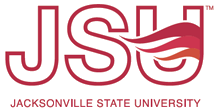 Ashley Himmler
Scholarships
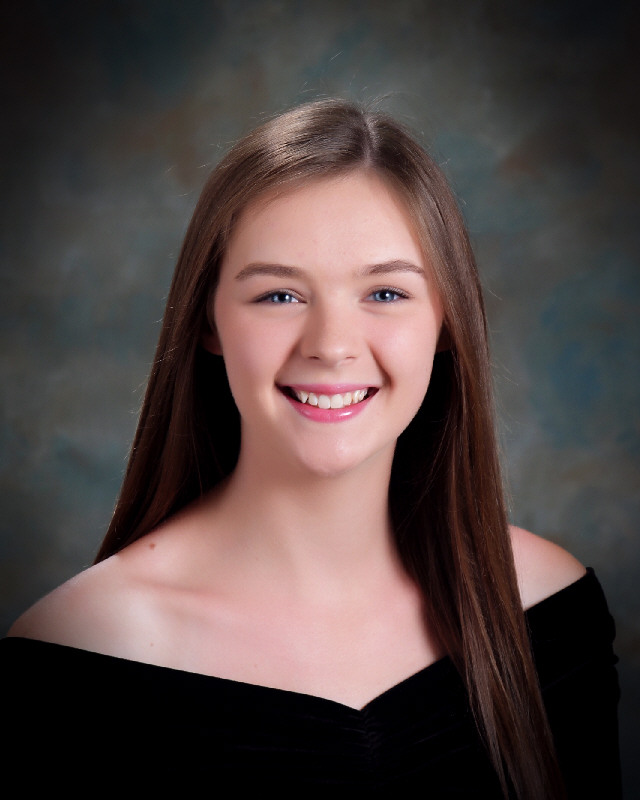 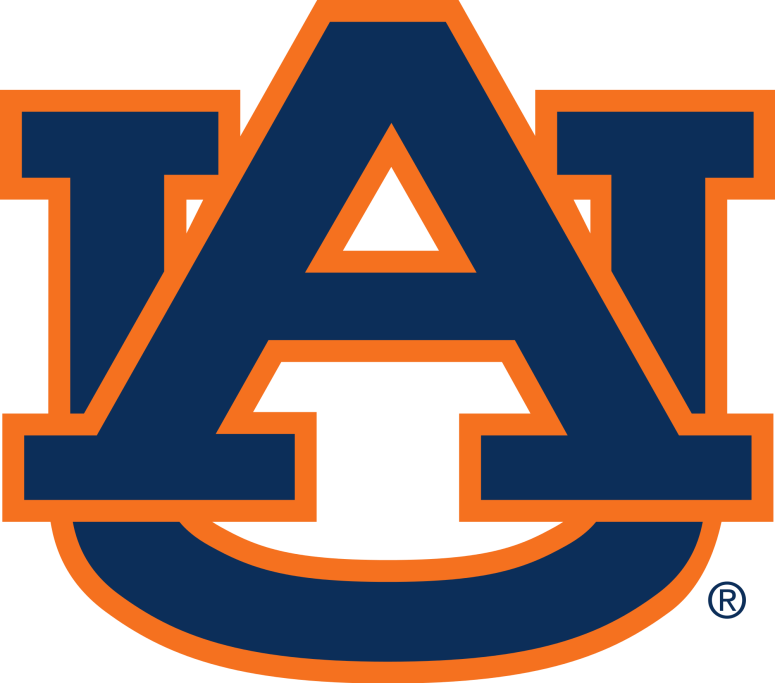 Abigail Hodgens
Scholarships
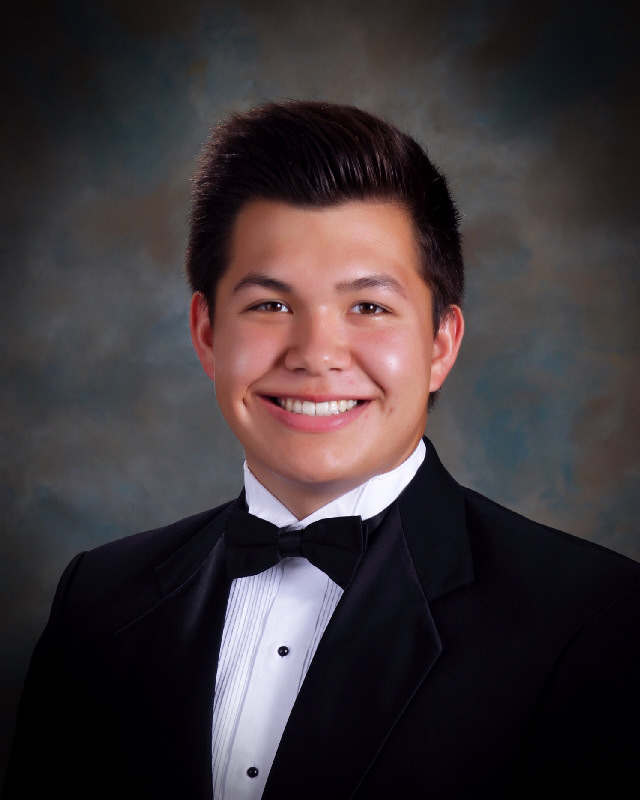 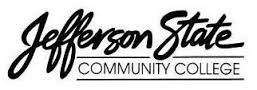 Chase Hunter
Scholarships
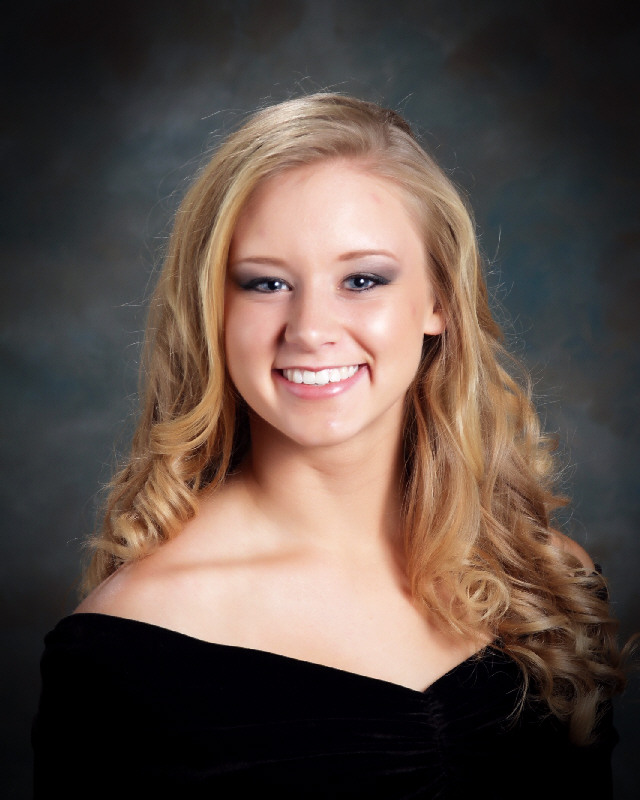 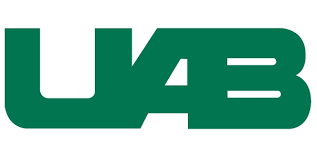 Alexis Joiner
Scholarships
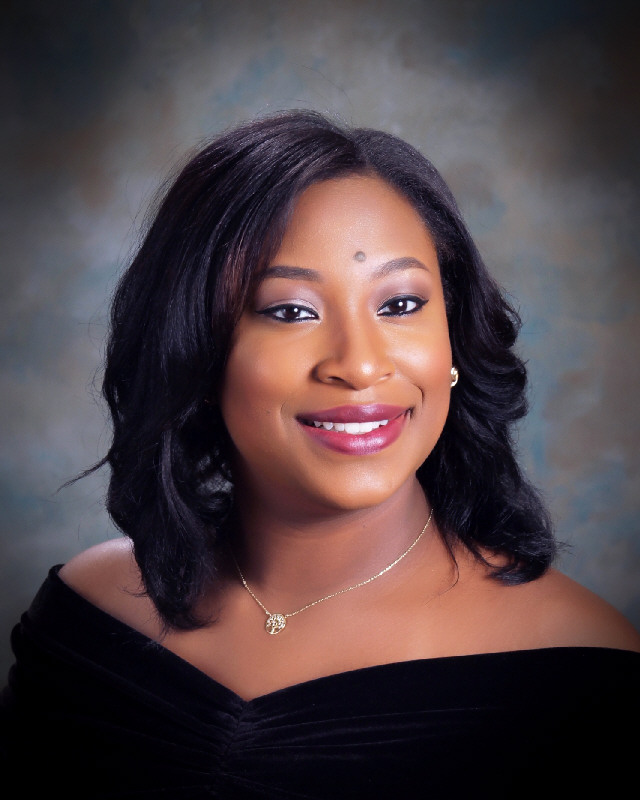 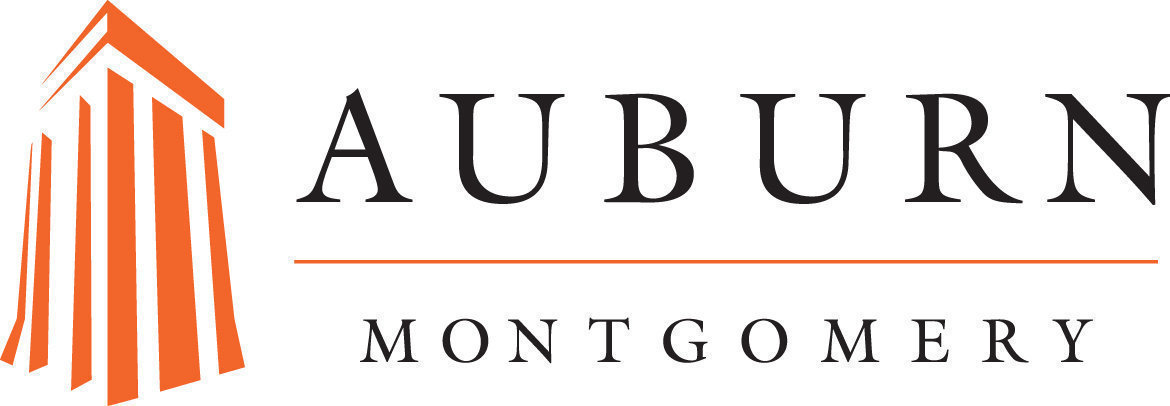 Akeera King
Scholarships
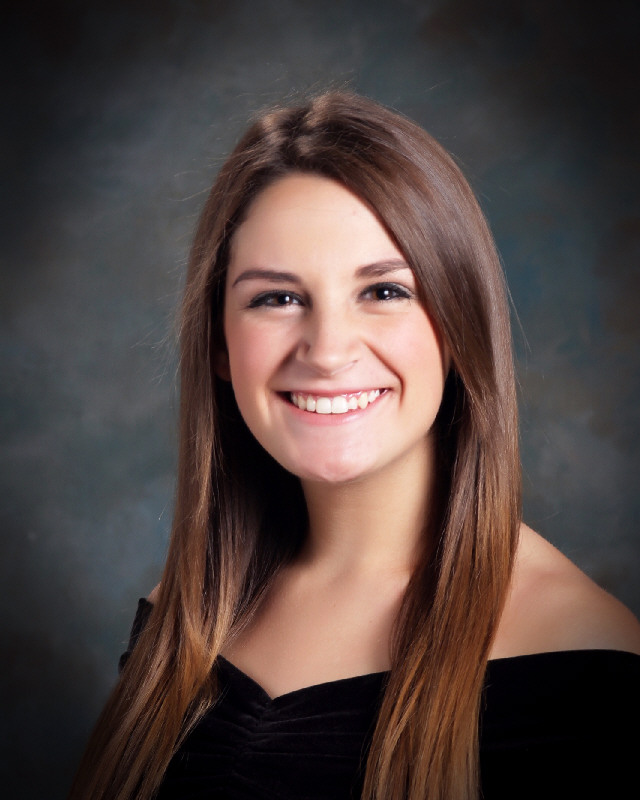 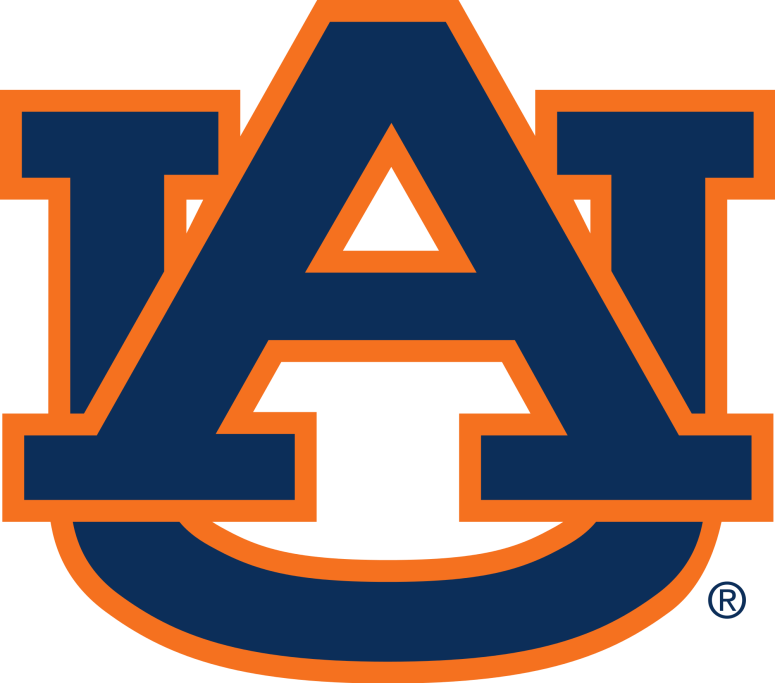 Hannah Lee
Scholarships
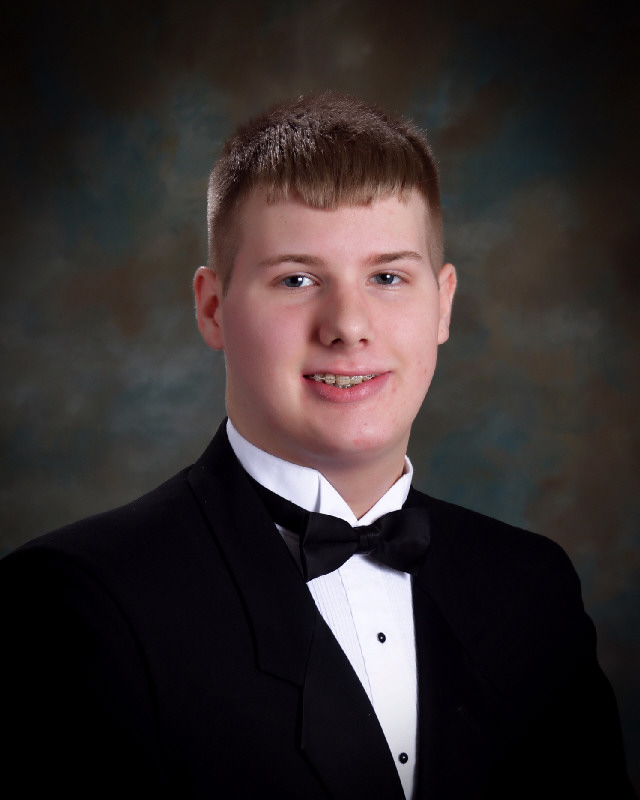 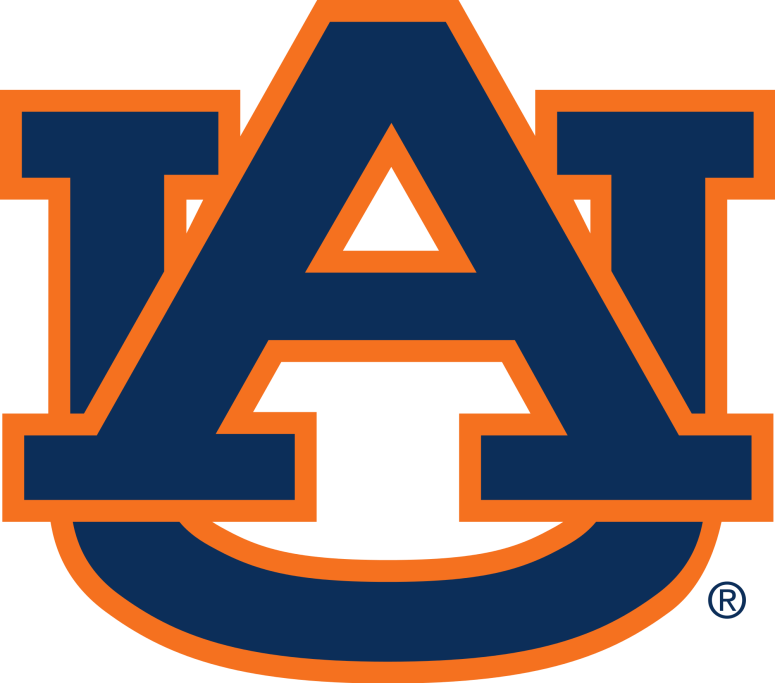 Zachary Leggett
Scholarships
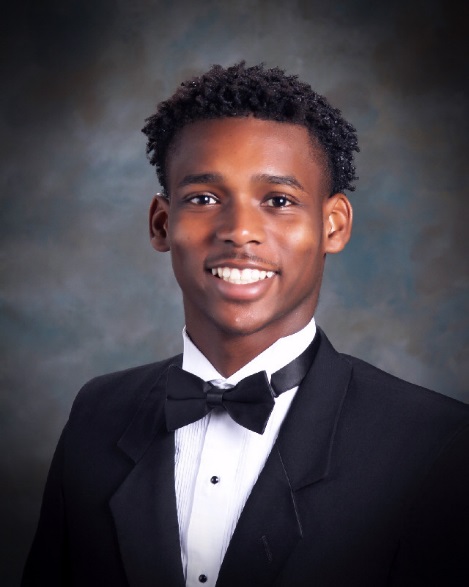 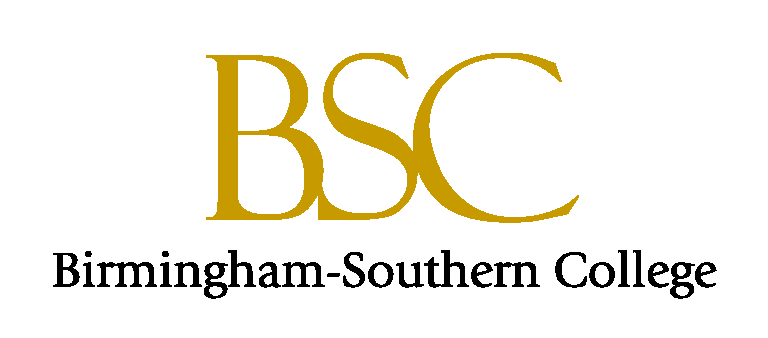 Jamichael Lipscomb
Scholarships
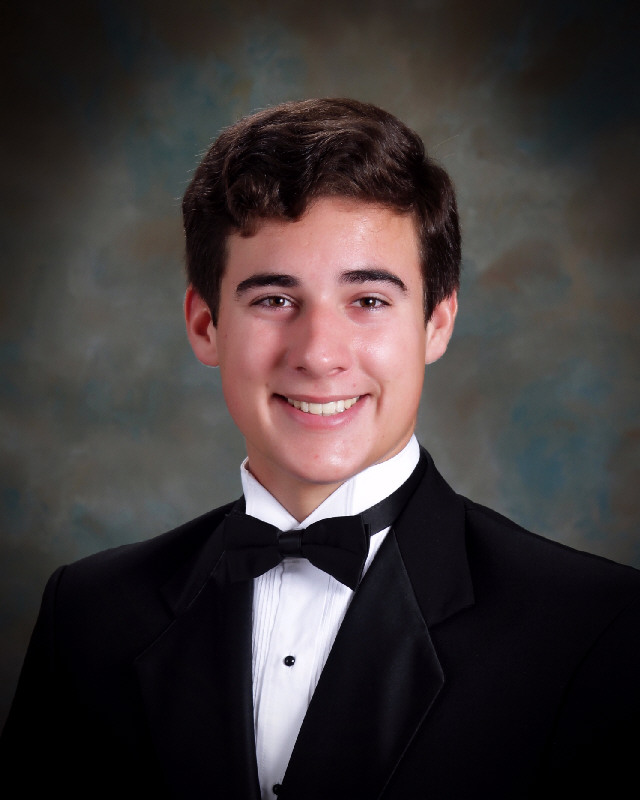 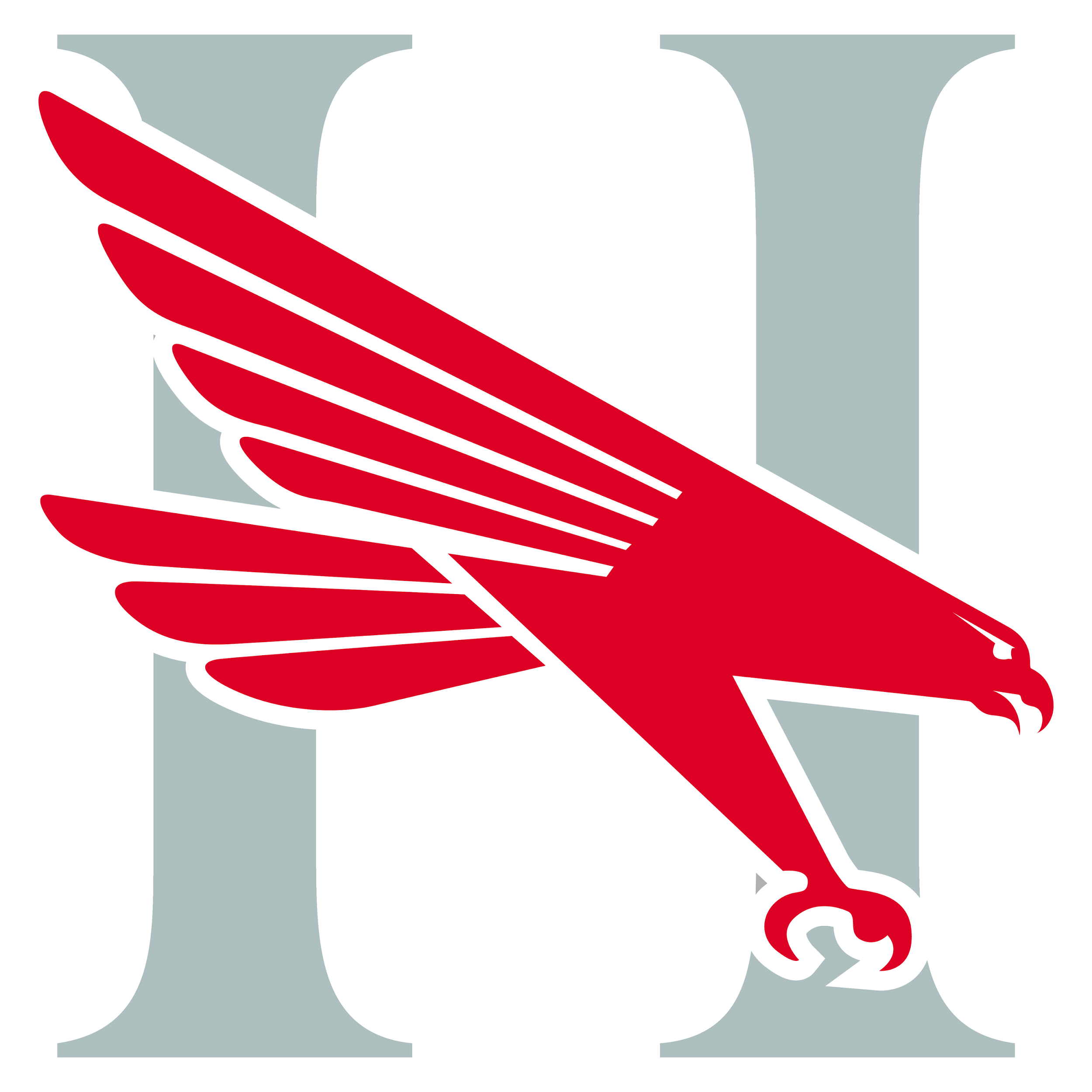 Turner Luker
Scholarships
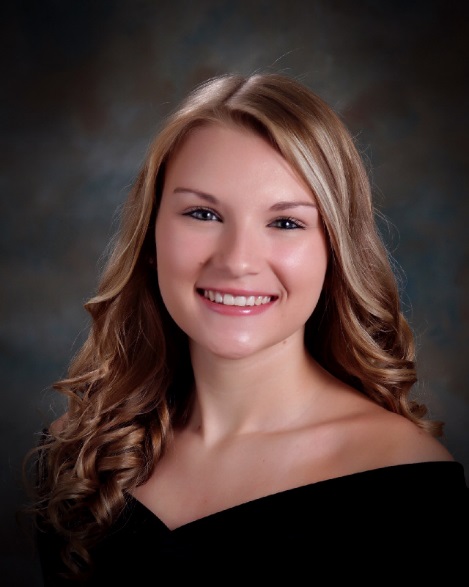 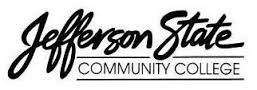 Kisha Lybrand
Scholarships
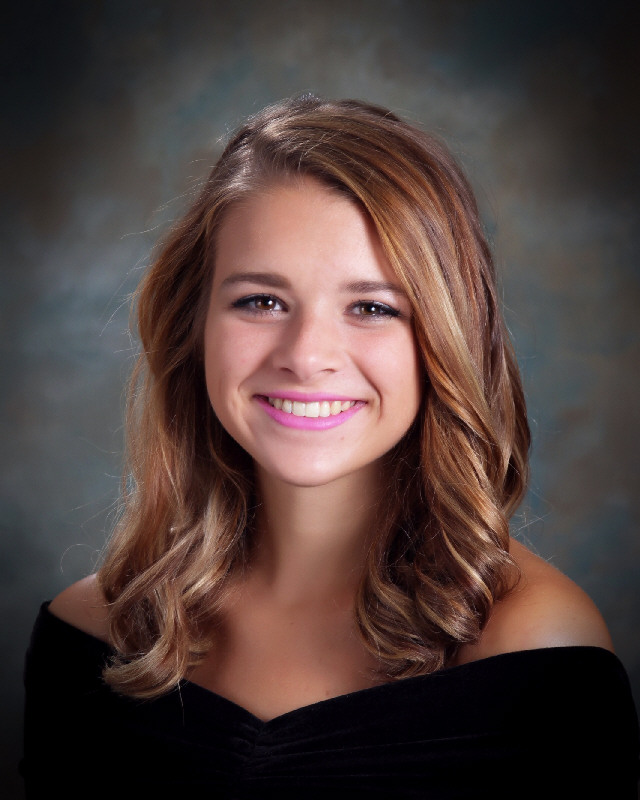 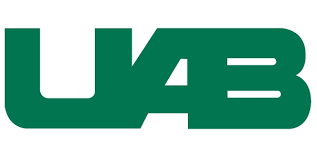 Abby Martin
Scholarships
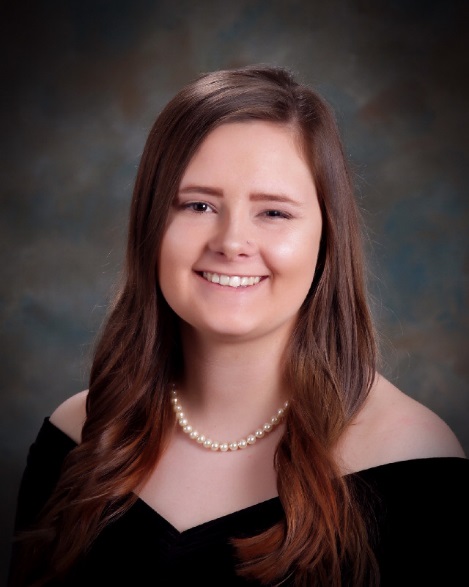 Madison Masters
Scholarships
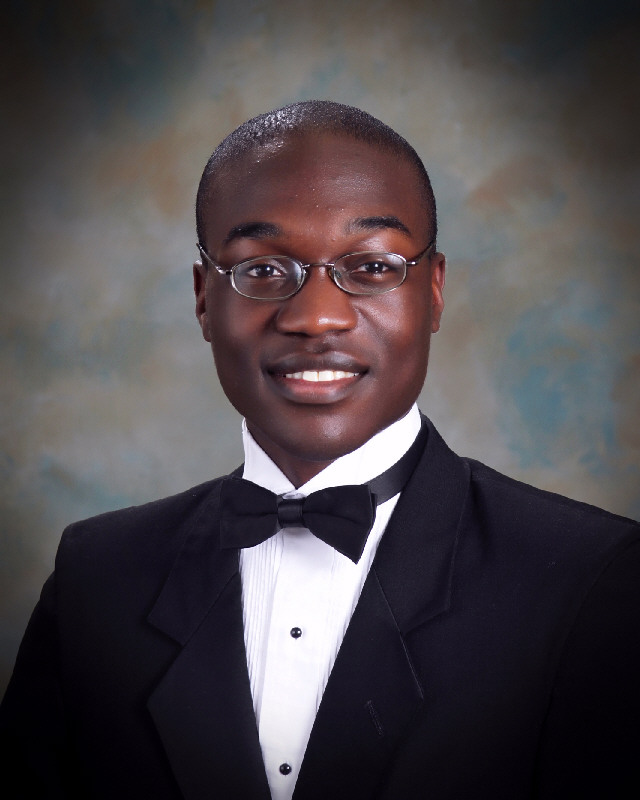 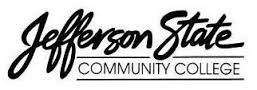 DeJon Matthews
Scholarships
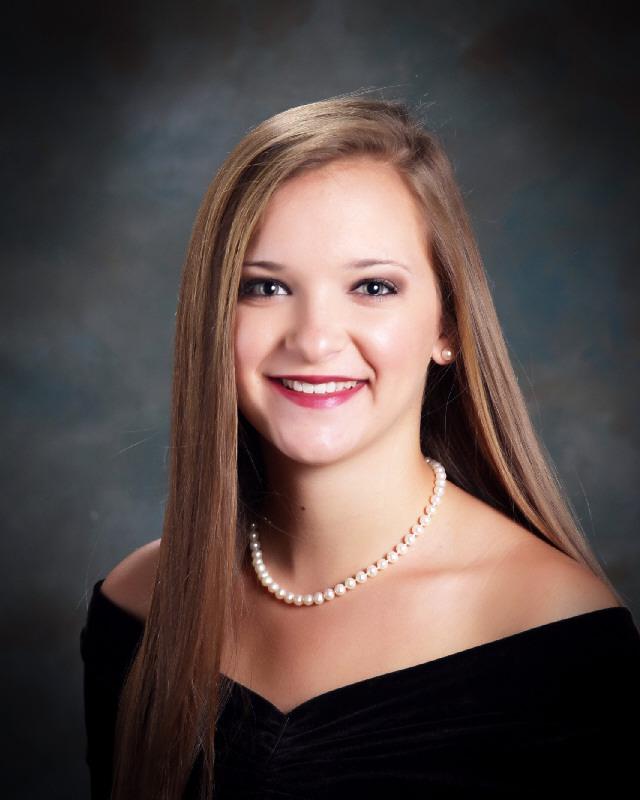 Ellie Mitcham
Scholarships
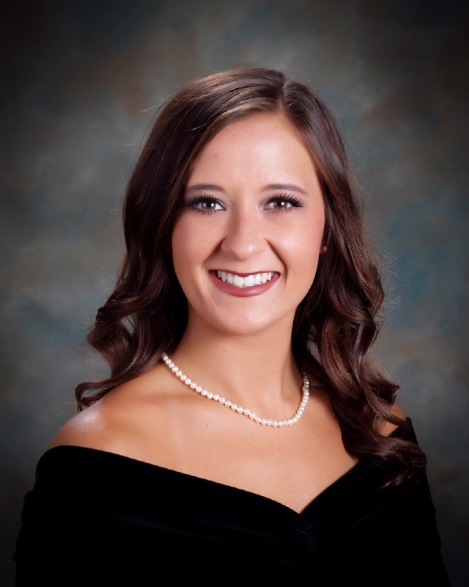 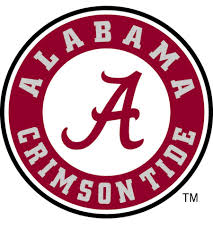 Layne Monistere
Scholarships
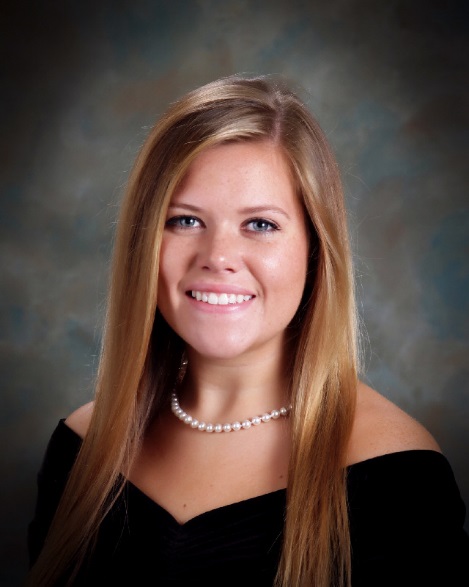 Brooklyn Morgan
Scholarships
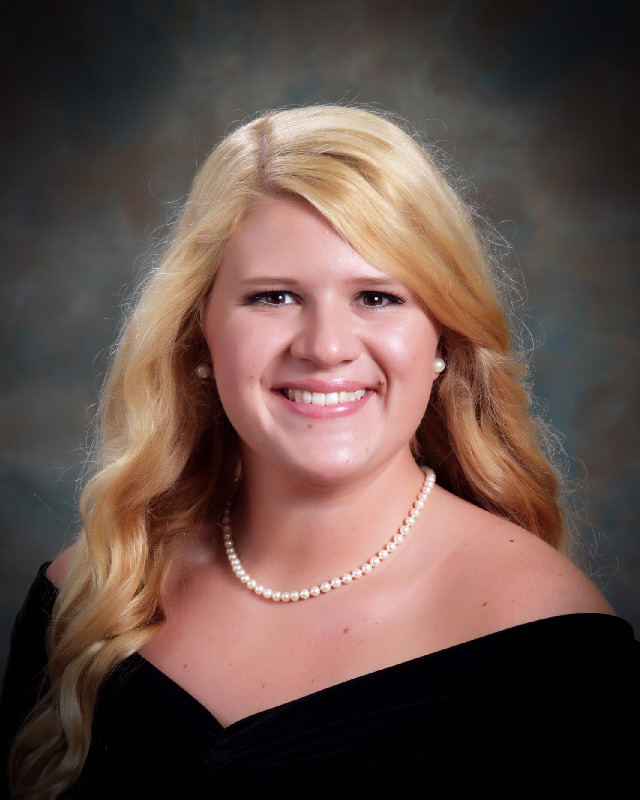 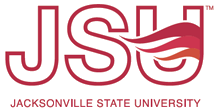 Emily Patterson
Scholarships
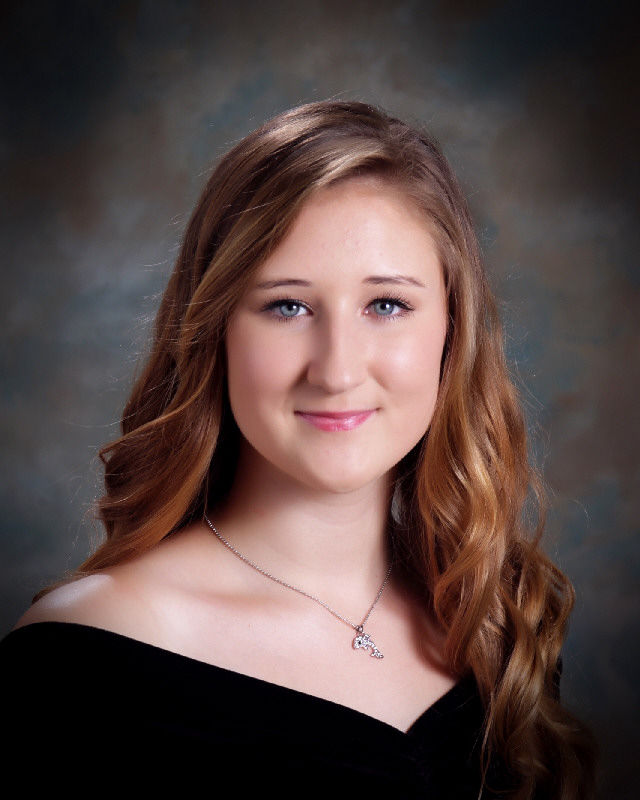 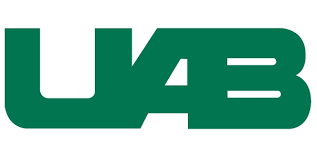 Alaina Payne
Scholarships
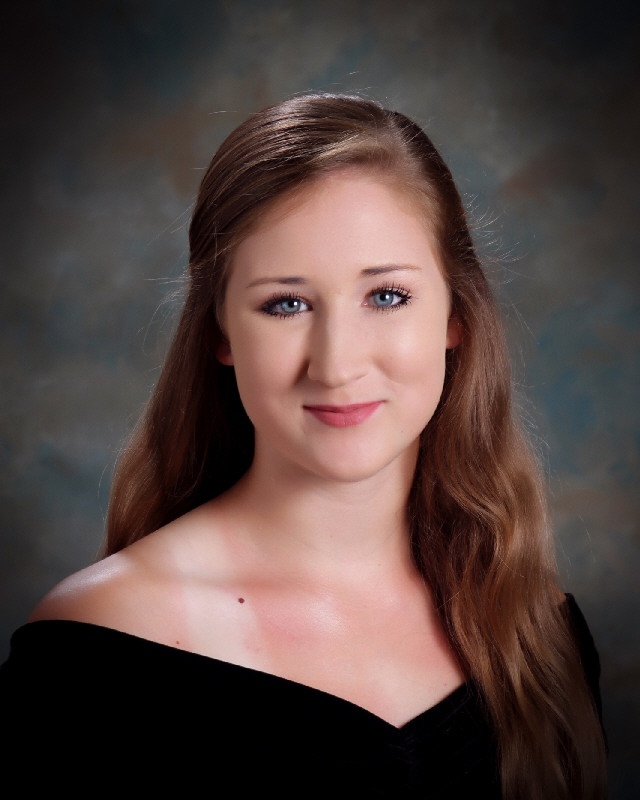 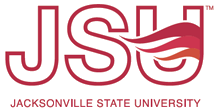 Alisin Payne
Scholarships
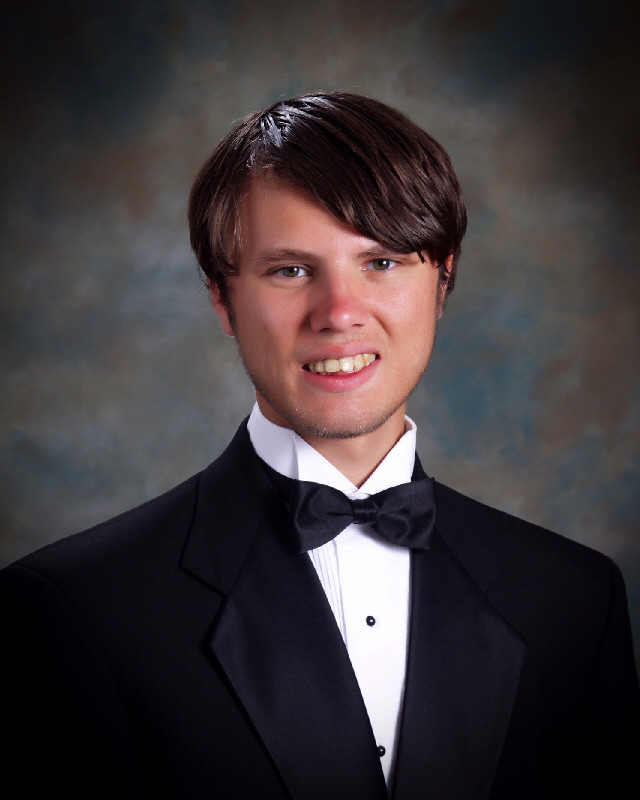 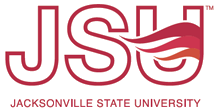 Noah Peavey
Scholarships
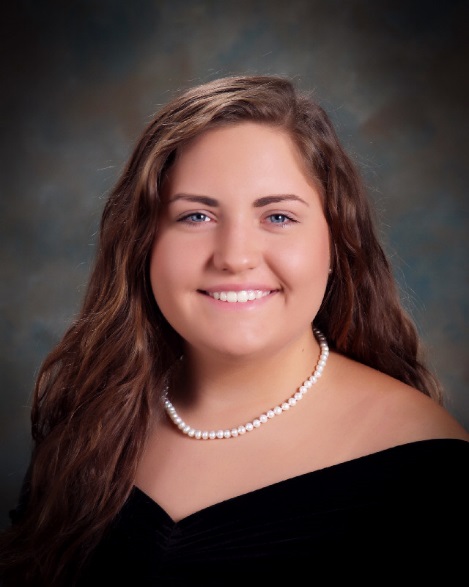 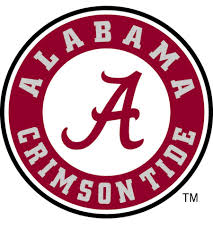 Sophie Poteracki
Scholarships
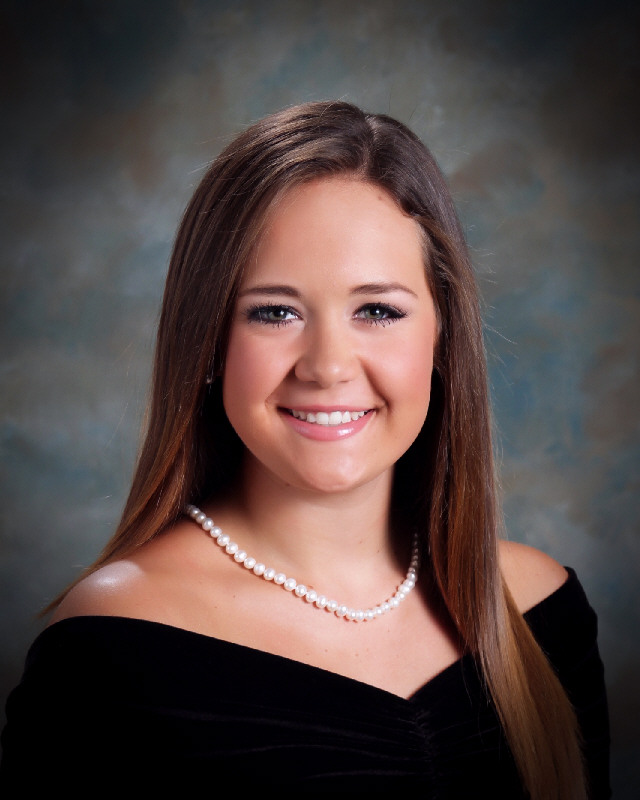 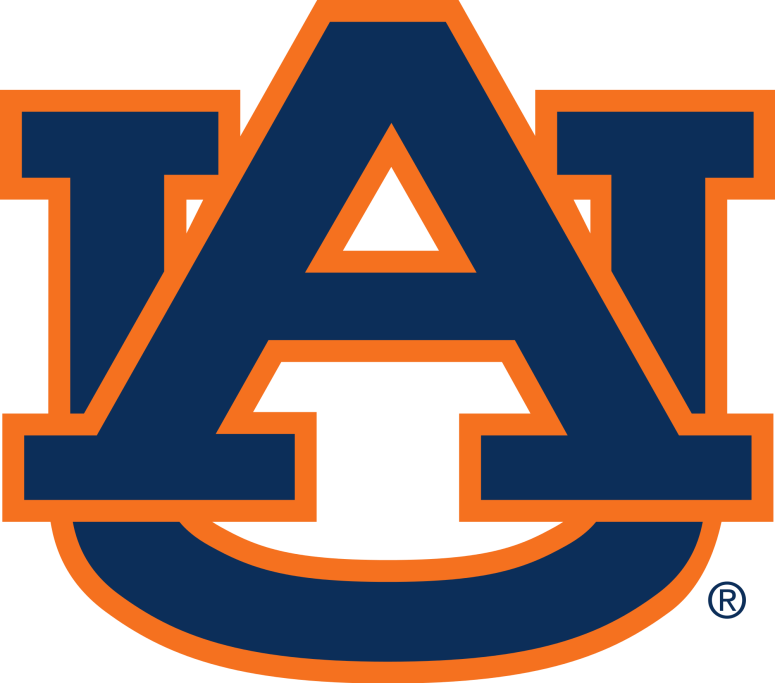 Emma Rich
Scholarships
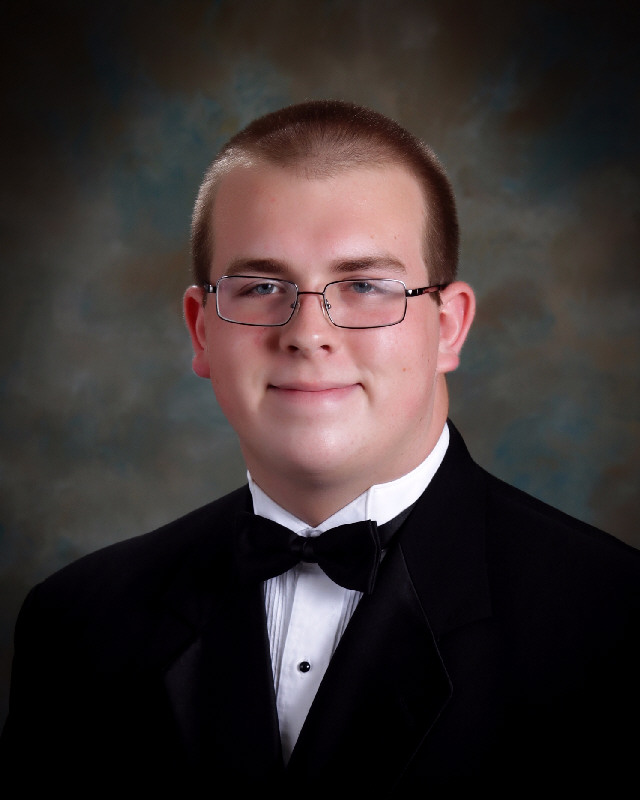 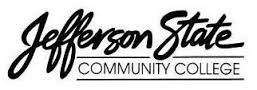 Joshua Richey
Scholarships
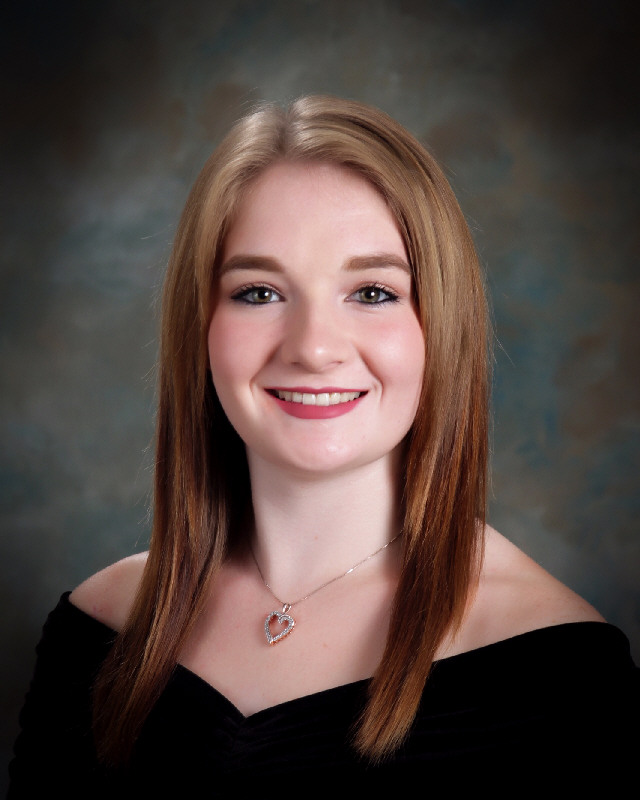 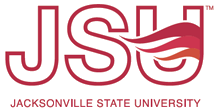 Meagan Roberts
Scholarships
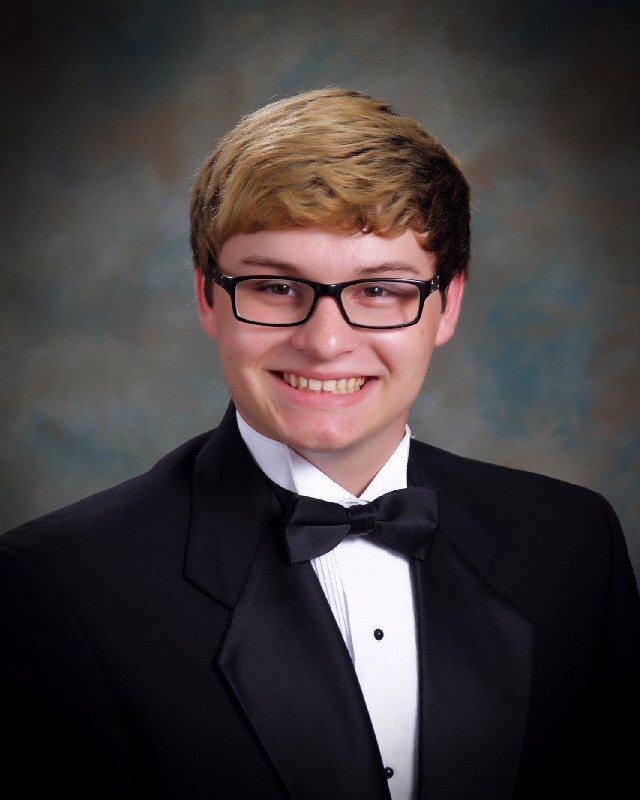 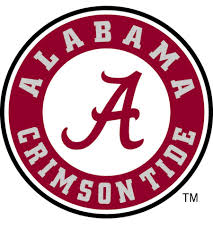 Colten Robertson
Scholarships
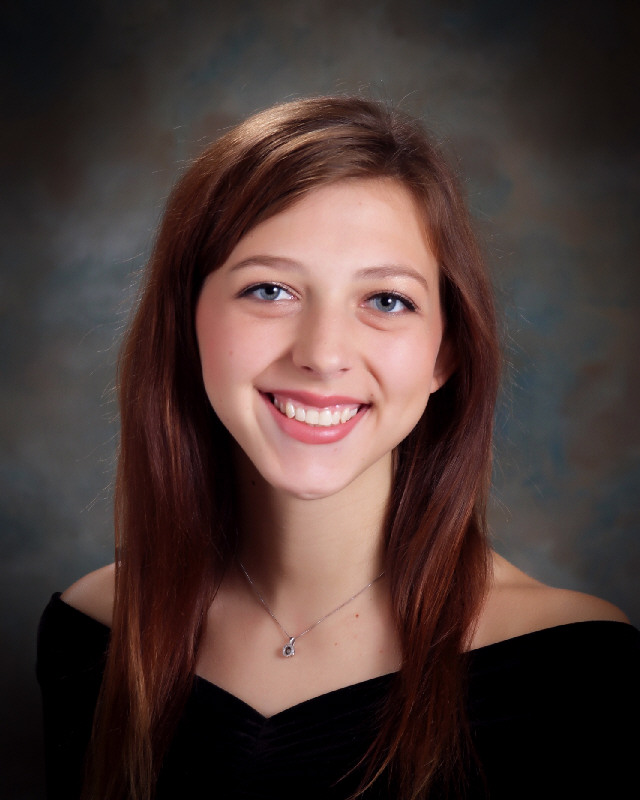 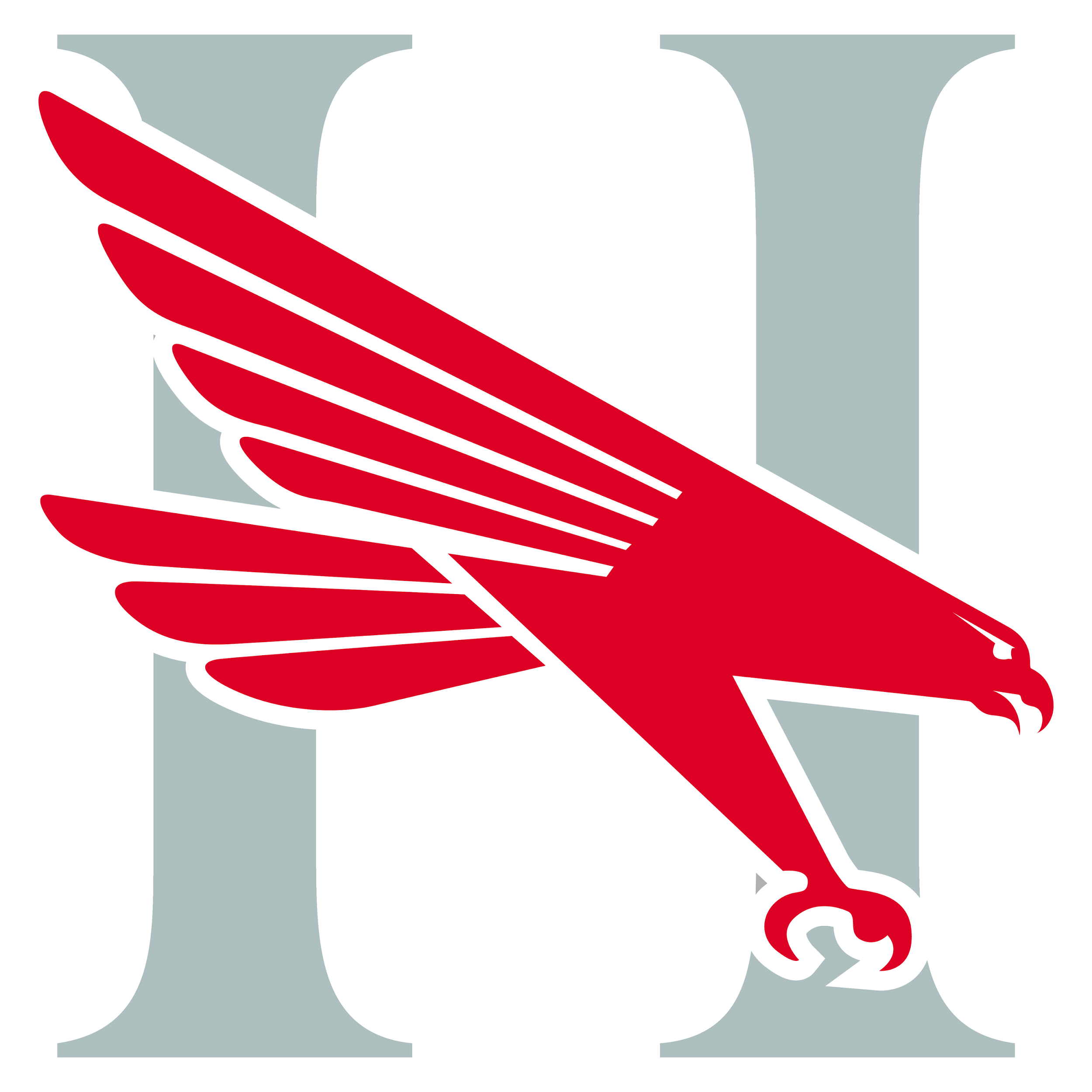 Bailey Streety
Scholarships
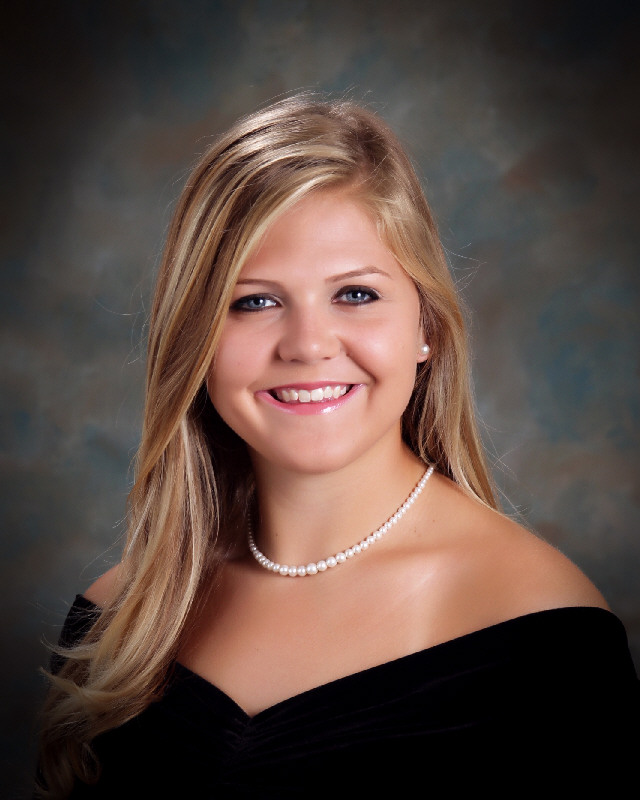 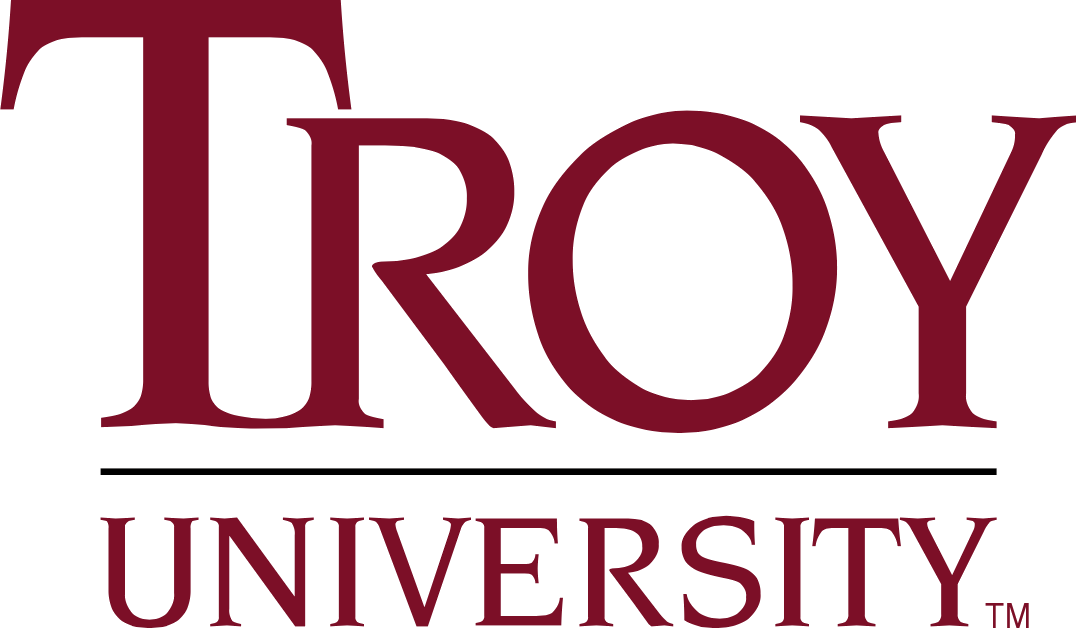 Hannah Sweatt
Scholarships
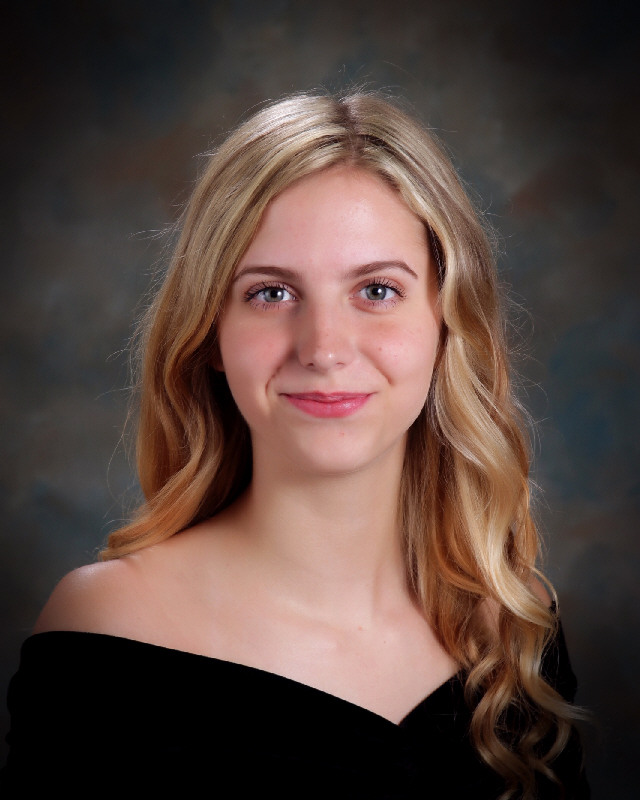 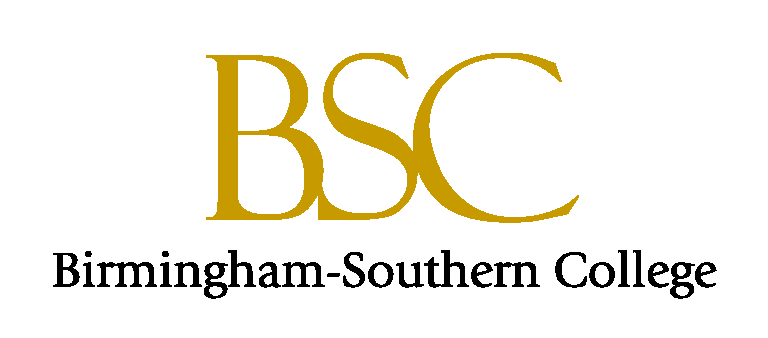 Anna Claire Thomas
Scholarships
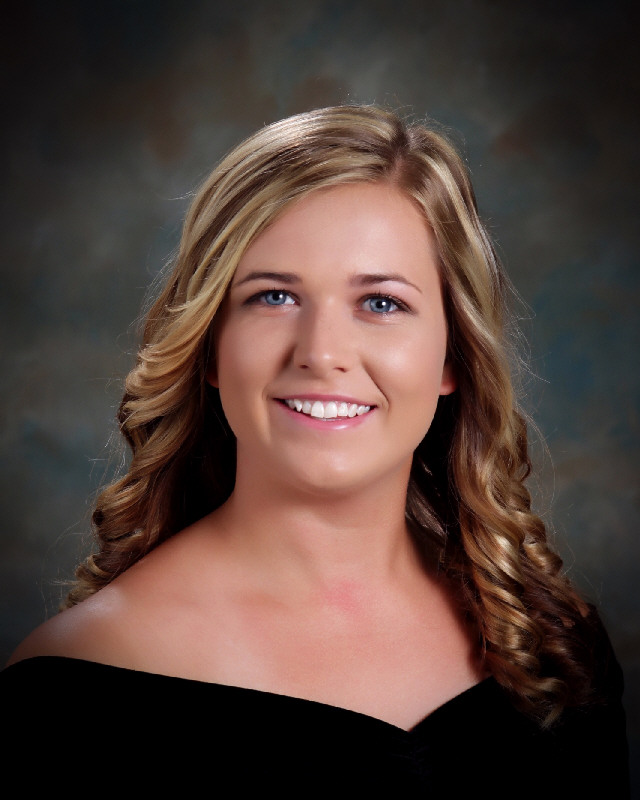 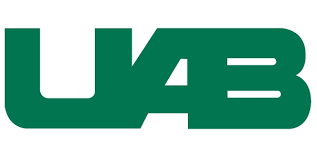 Madison Thomas
Scholarships
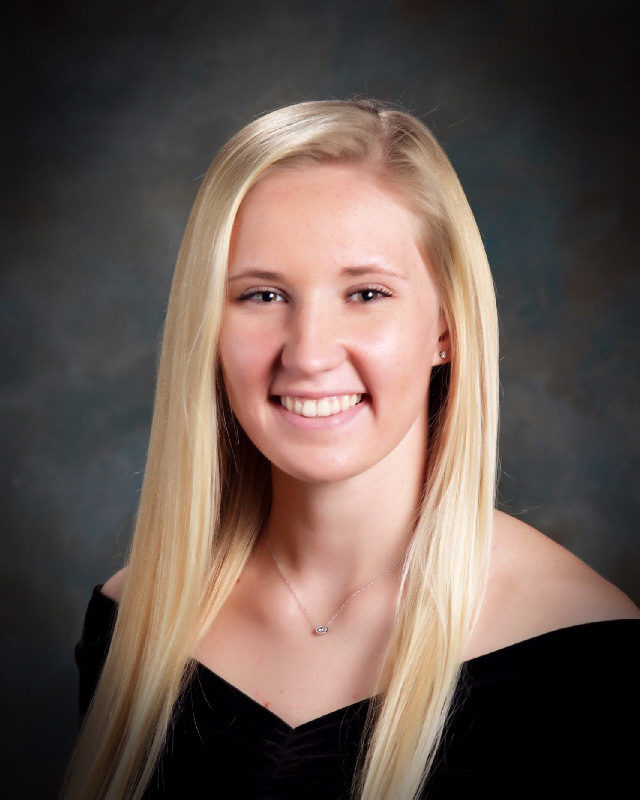 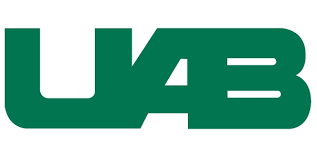 Lauren Tidwell
Scholarships
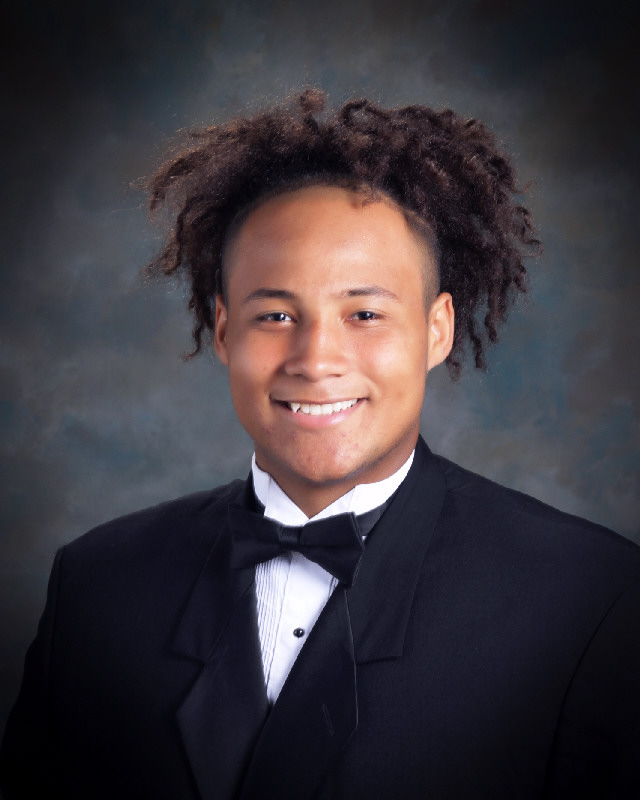 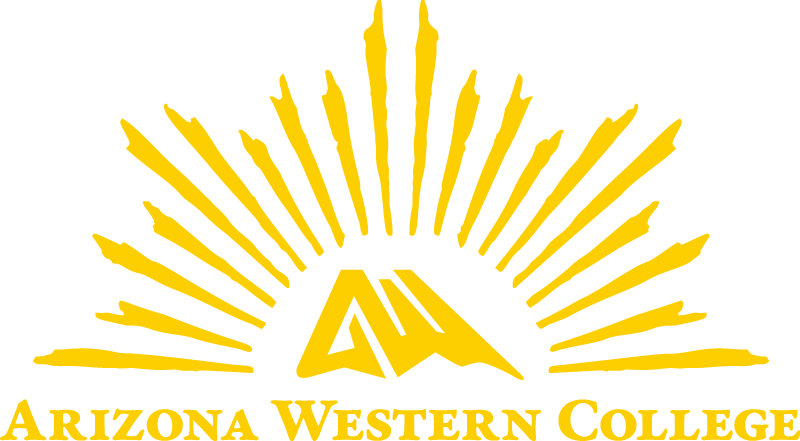 Kinsman Trammell
Scholarships
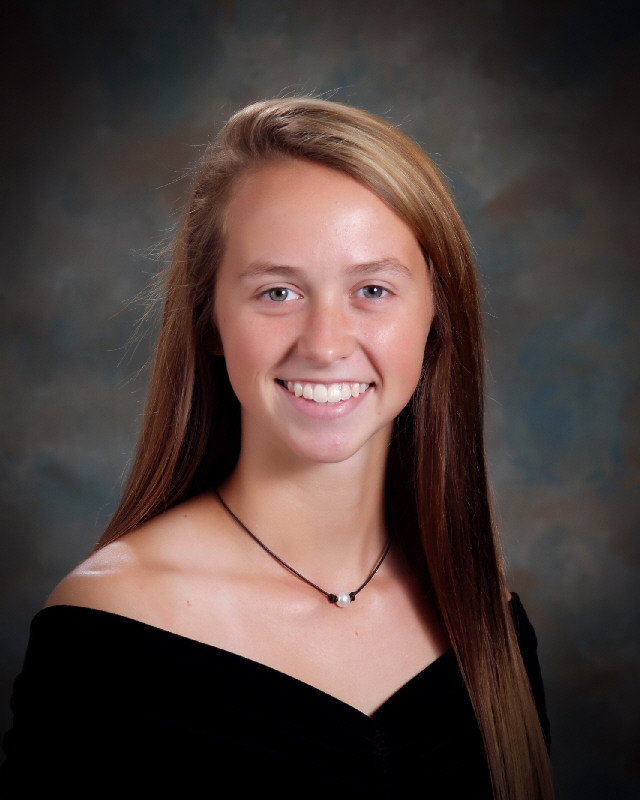 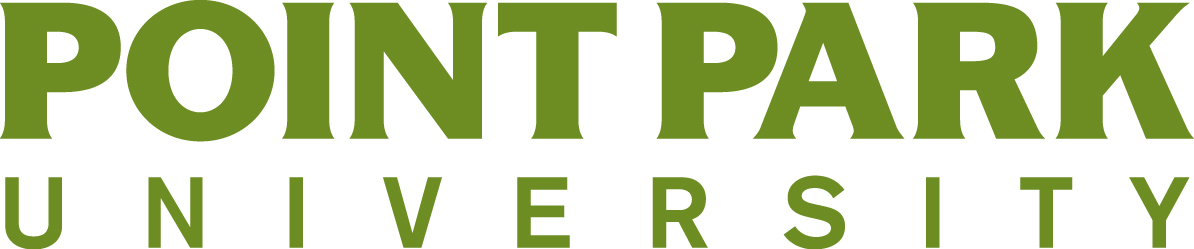 Abigail Traylor
Scholarships
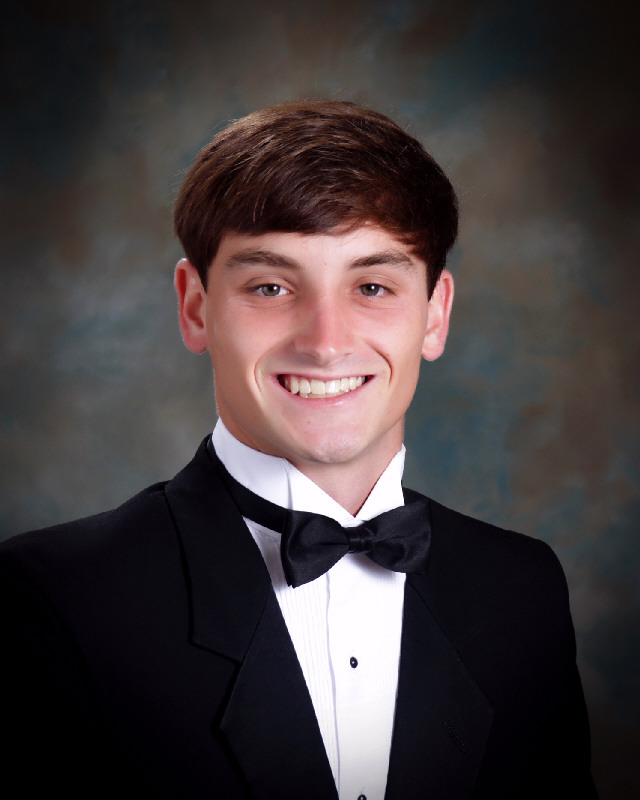 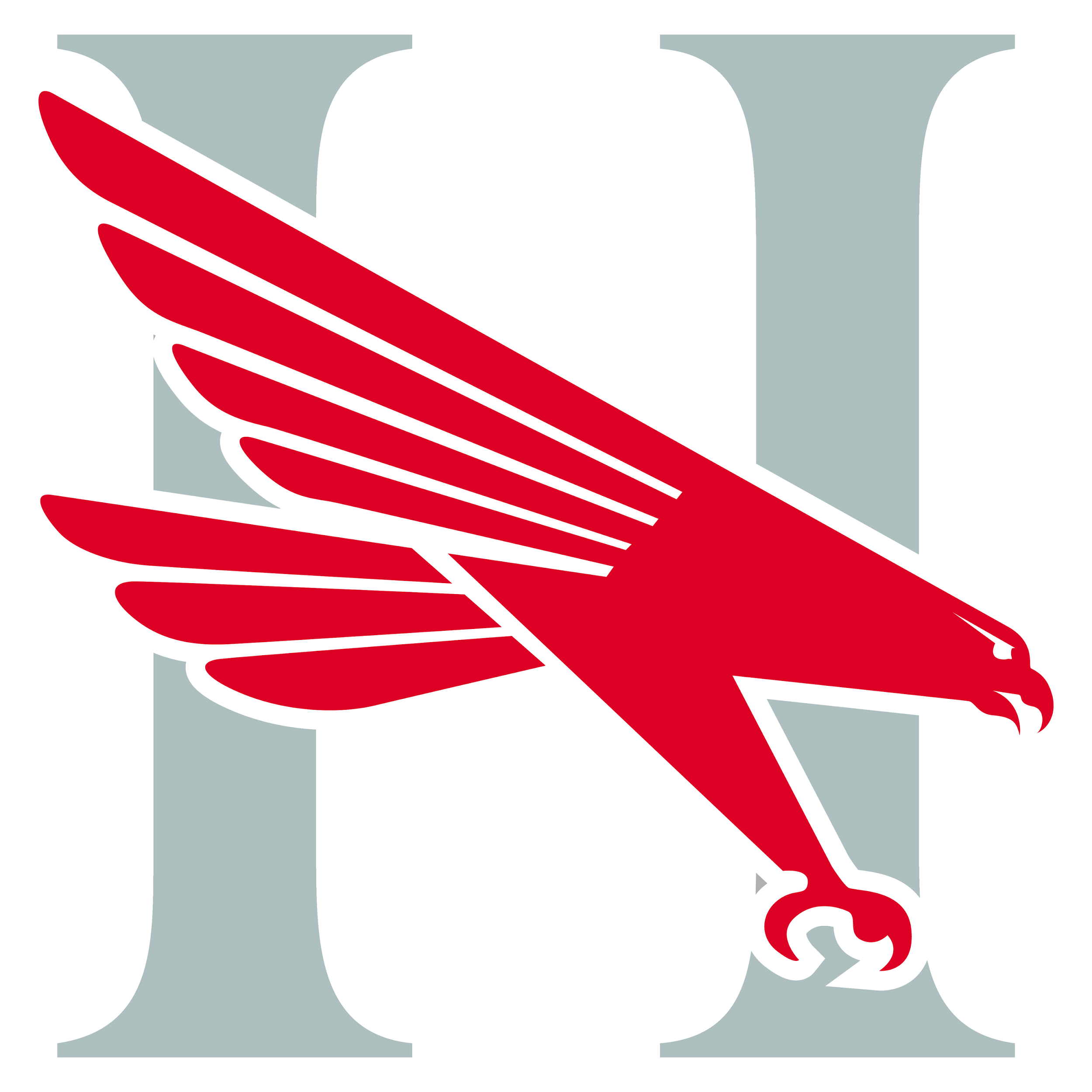 Logan Tucker
Scholarships
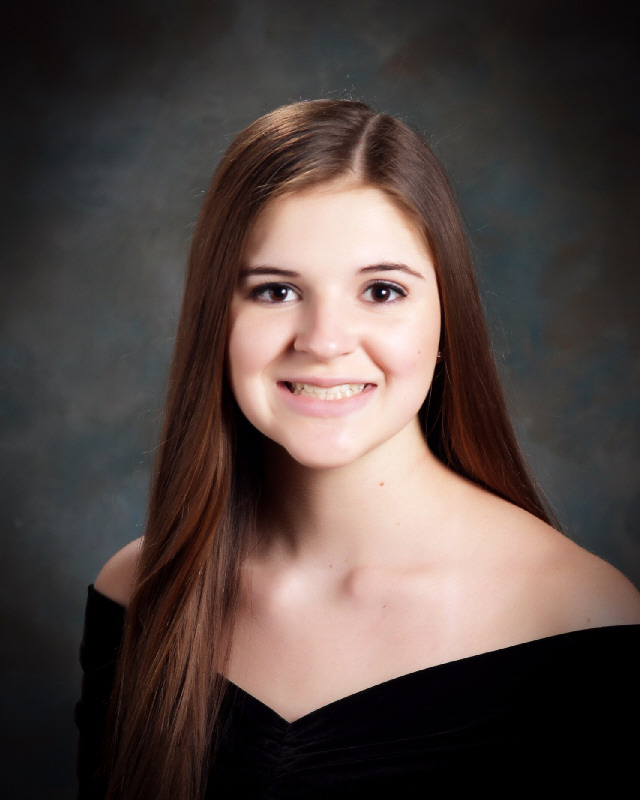 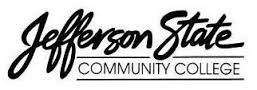 Kylie Victory
Scholarships
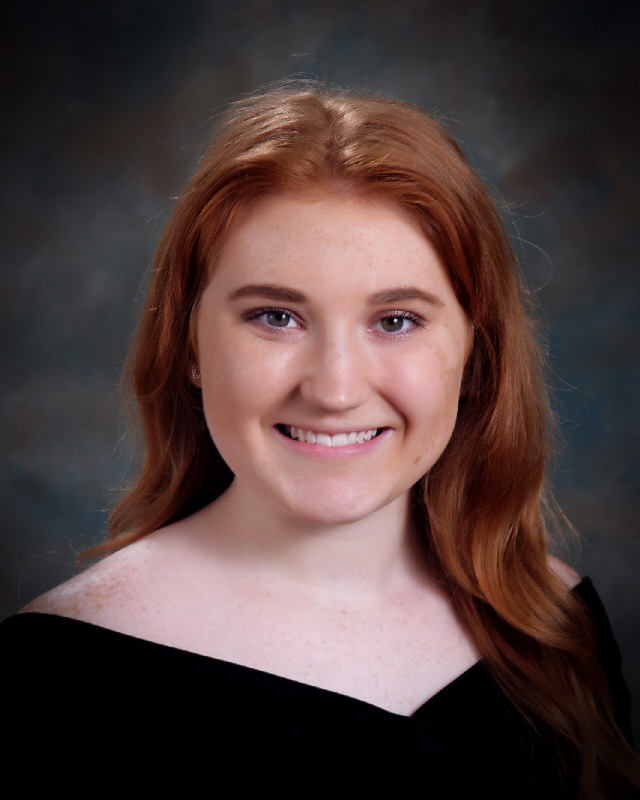 Leah Walker
Scholarships
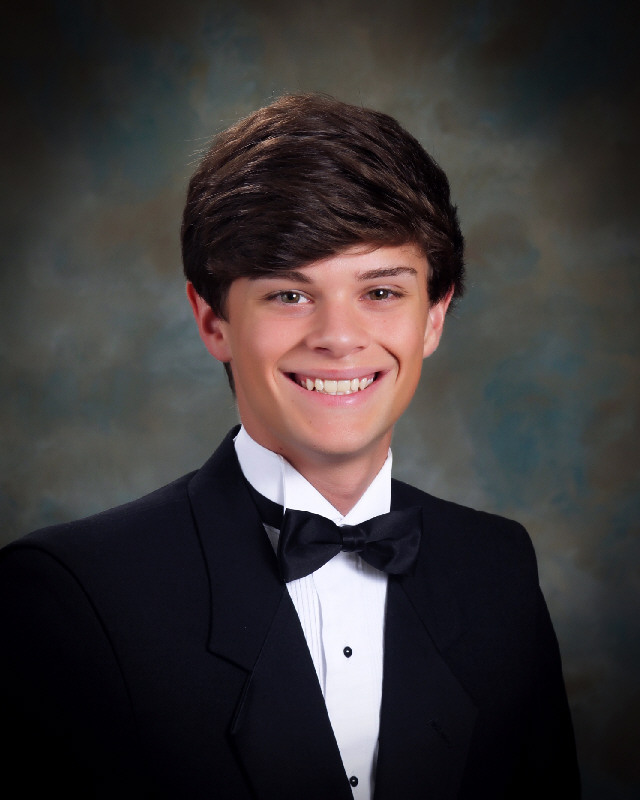 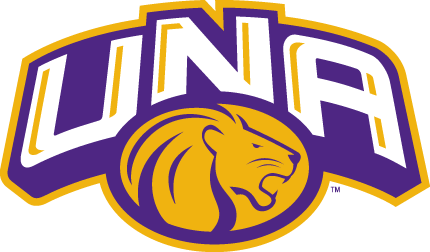 Austin Warren
Scholarships
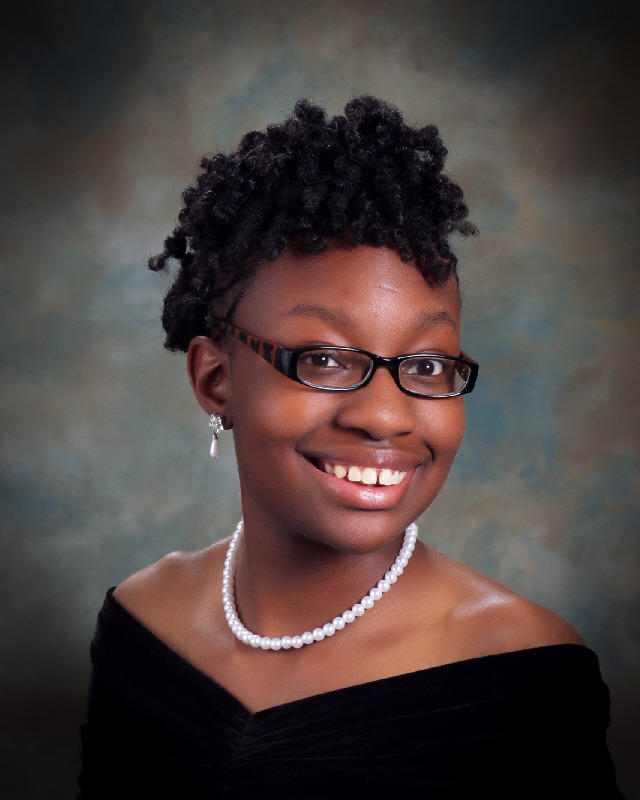 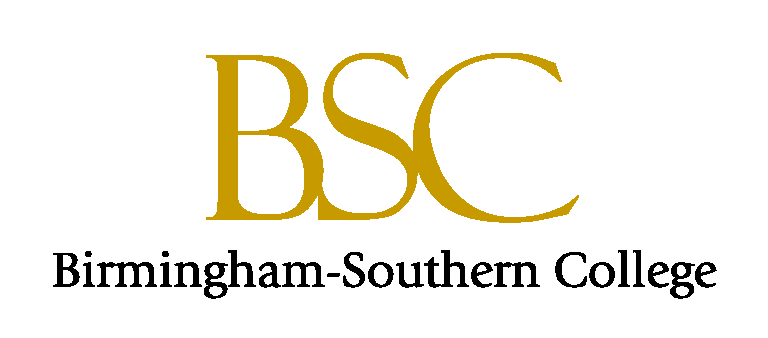 Tamia Washington
Scholarships
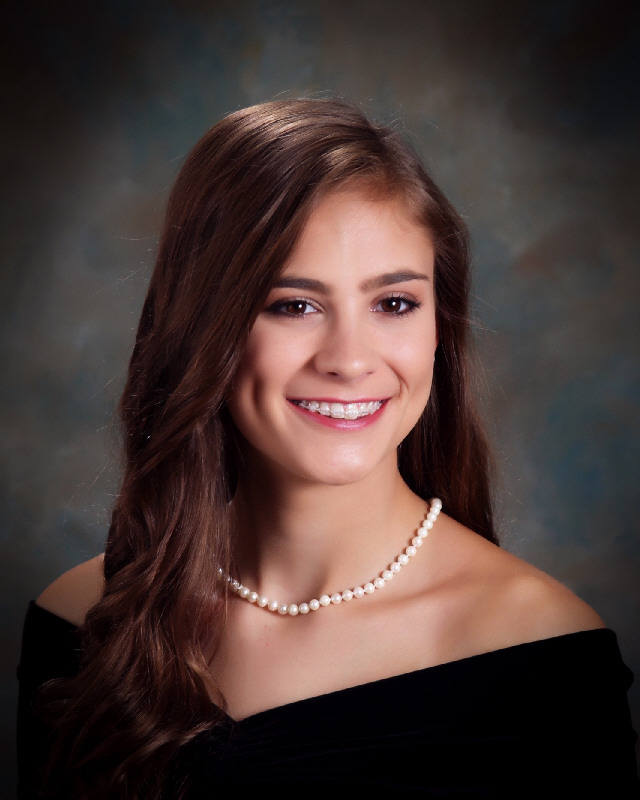 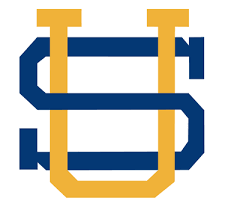 Alex Whalen
Scholarships
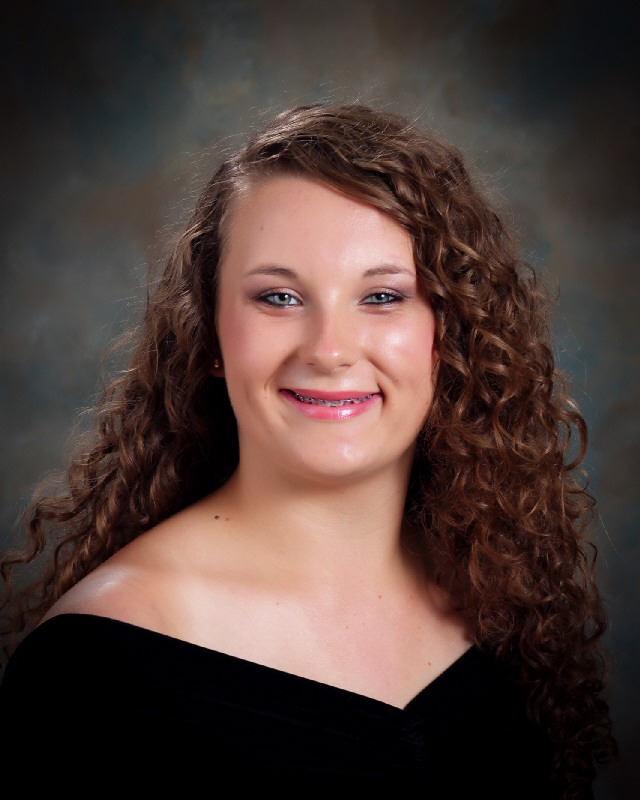 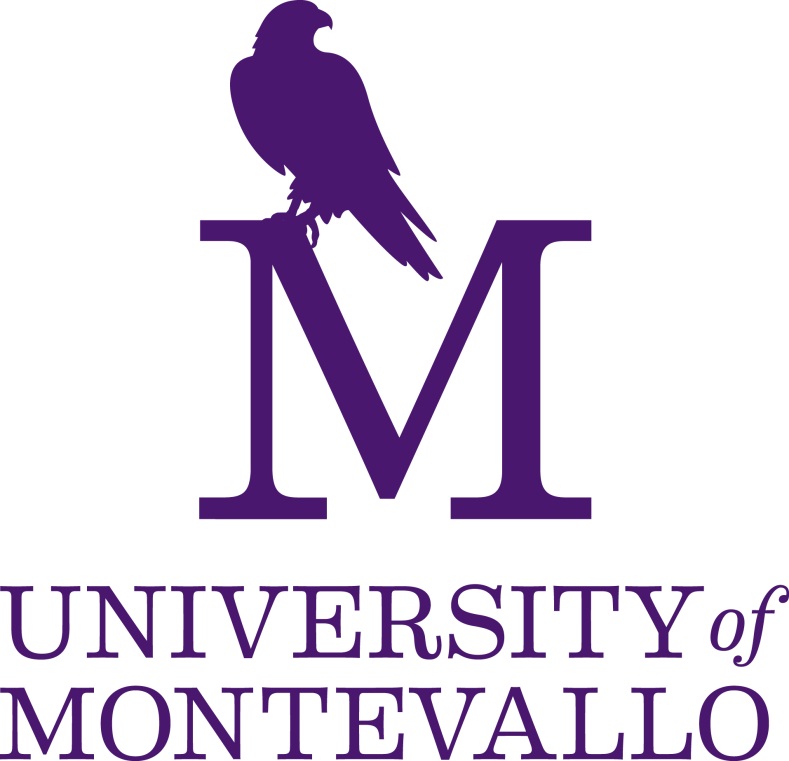 Kelcy Williams
Scholarships
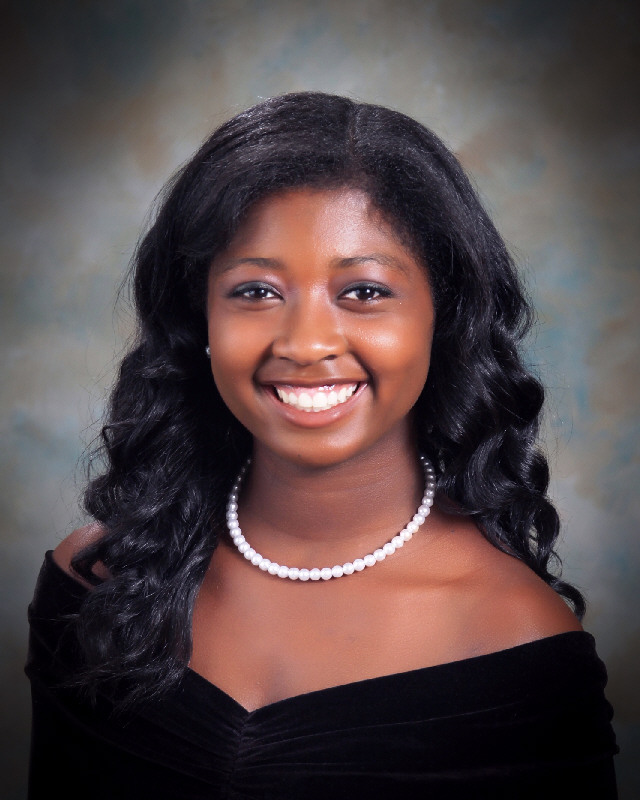 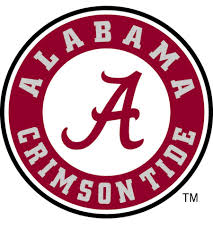 Tameron Williams
Scholarships
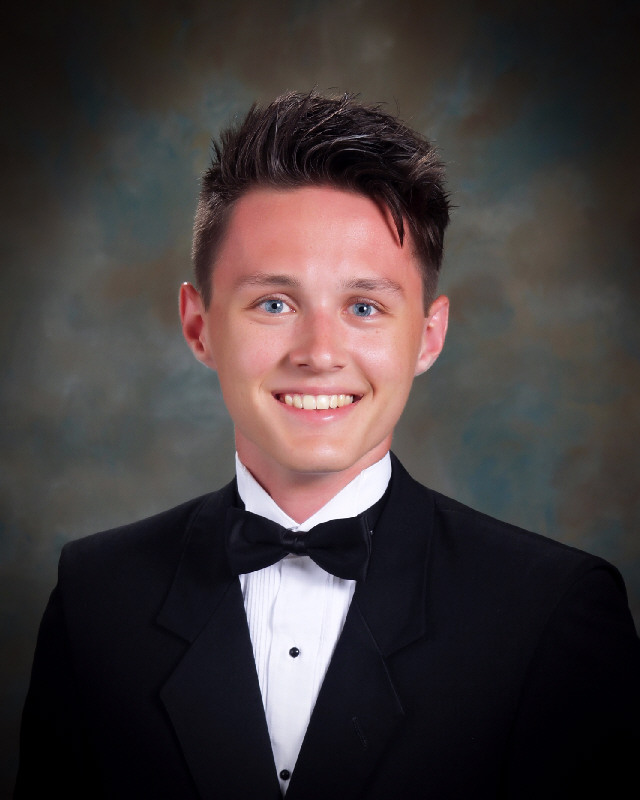 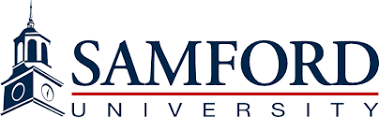 Jones Willingham
Scholarships
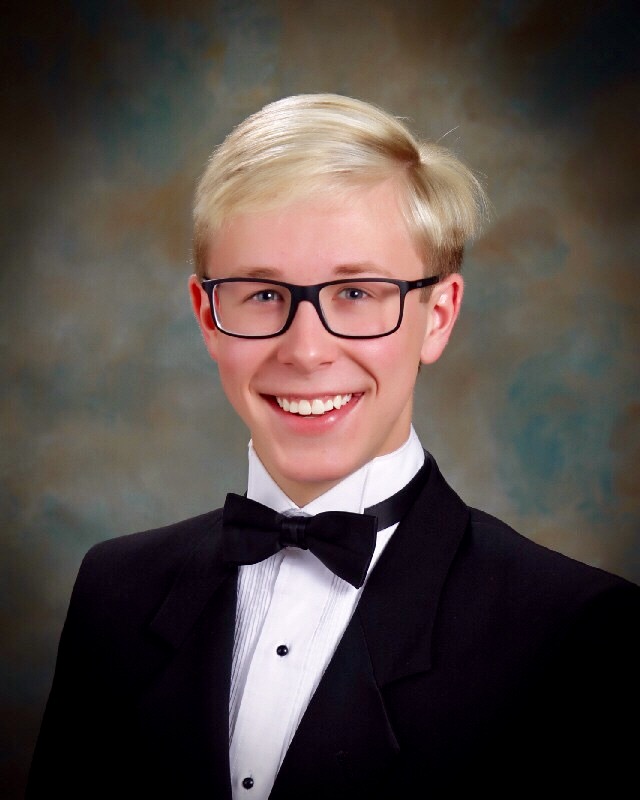 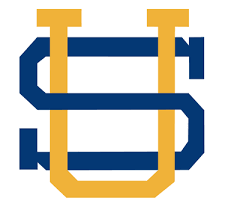 Jameson Willis
Scholarships
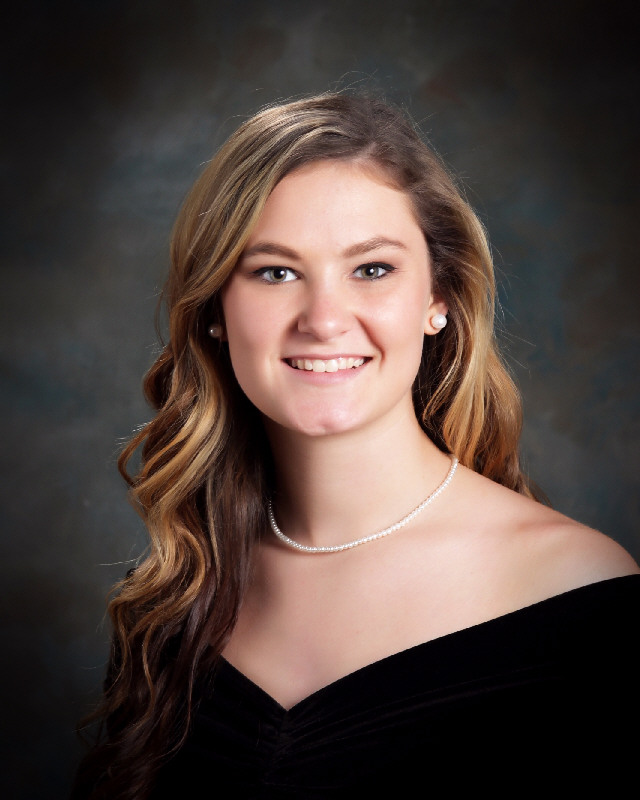 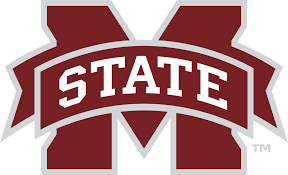 Annamarie Wilson
Scholarships
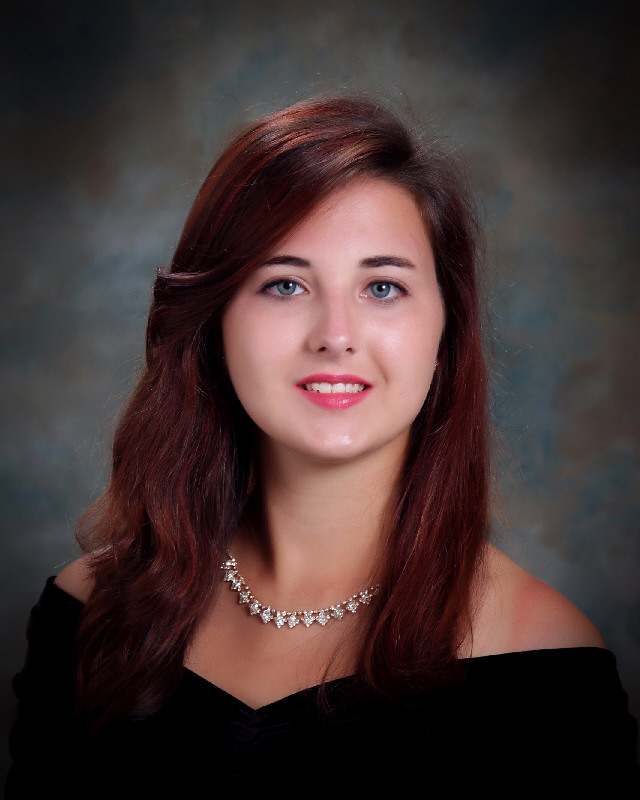 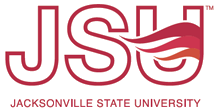 Madison Woods
Scholarships